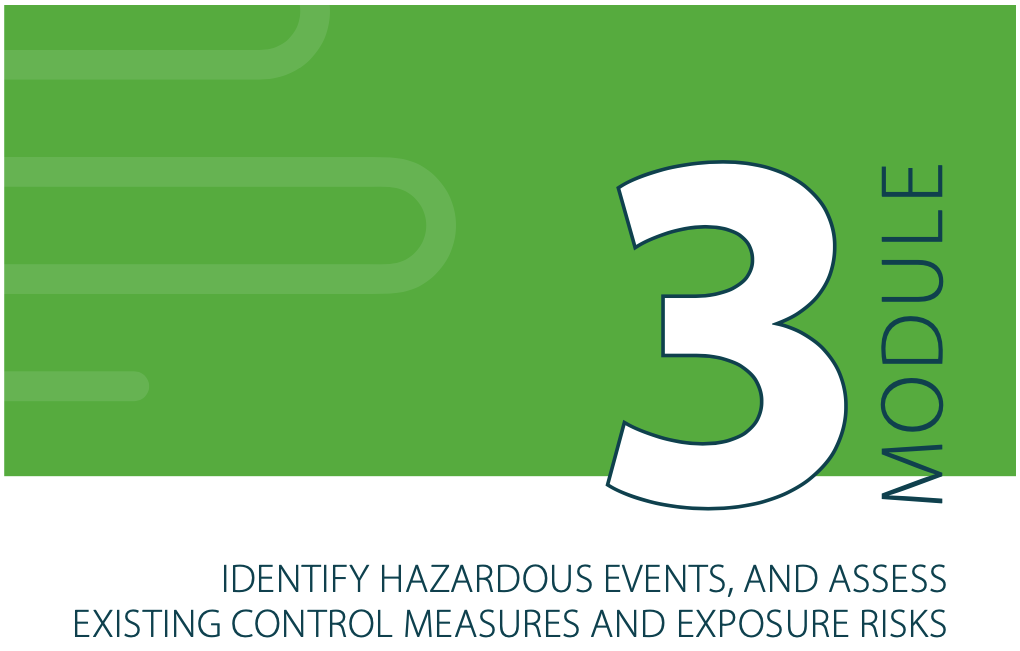 SSP Manual

Pages 

39 to 61
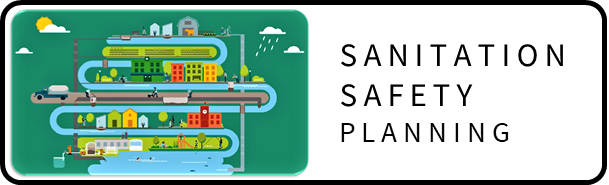 MODULE 3
Identify hazardous events, and assess existing control measures and exposure risks
Module 3 answers the question:
“How significant are the risks?”
Ensures that subsequent efforts and investments in system improvements and monitoring respond to highest health risks first.

Module 3 helps us understand how well the hazardous events are already controlled in the system.
Module 3
IDENTIFY HAZARDOUS EVENTS AND ASSESS EXISTING CONTROL MEASURES AND EXPOSURE RISKS
MODULE 3:
3.1 Identify hazards and hazardous events.
3.2 Identify and assess existing control measures.
3.4 Assess and prioritize the exposure risk.
A risk assessment table 
 A prioritized list of hazardous events.
MODULE 3
Identify hazardous events, and assess existing control measures and exposure risks
Output 1: Risk assessment table
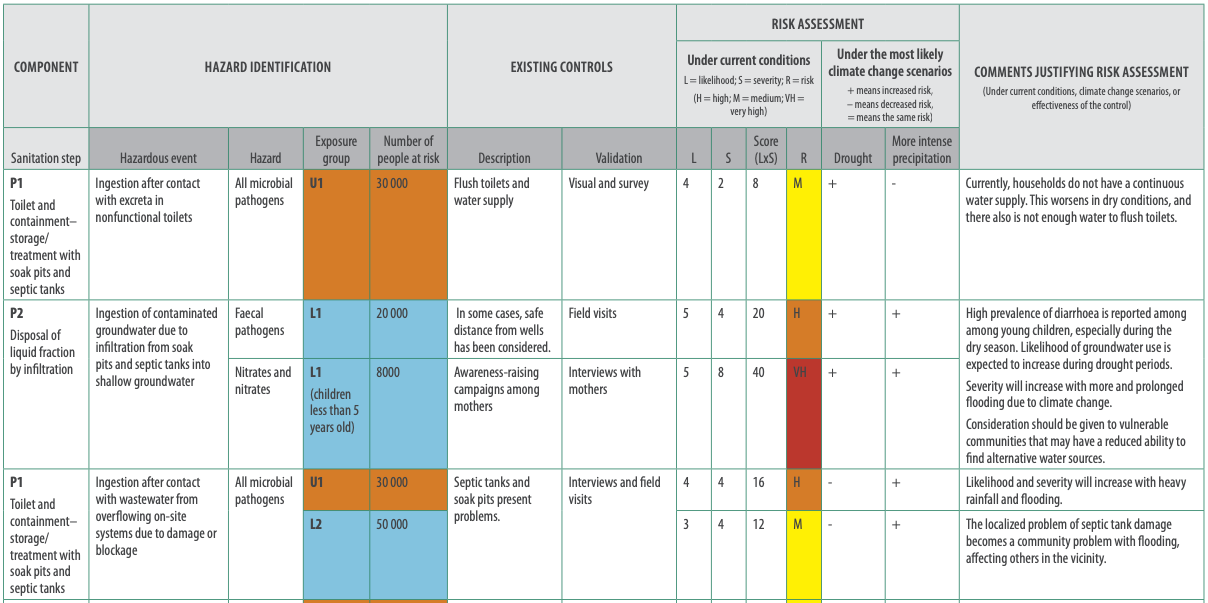 transmission routes
existing control measures
and their effectiveness
hazards
hazardous events
exposure groups
A summary of:
MODULE 3
Identify hazardous events, and assess existing control measures and exposure risks
Output 2: A prioritized list of hazardous events
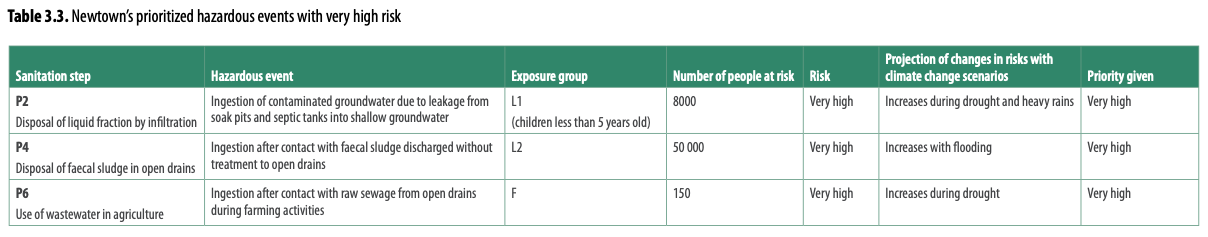 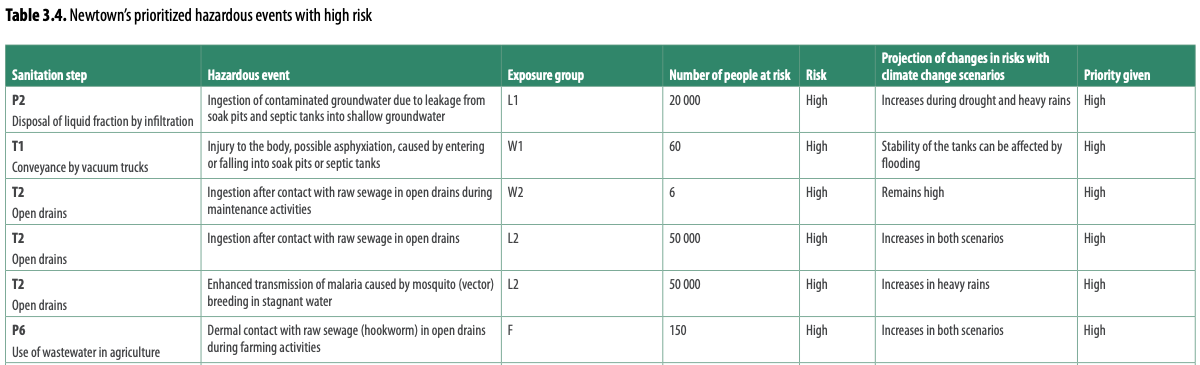 This guides system improvements
MODULE 3
Identify hazardous events, assess existing control measures and exposure risks
How to approach Module 3?
Modules 3 requires:
A technical understanding of the various components.
An appreciation of the pathways that lead to exposure or contamination
An inquisitive mind. Ask:
- How could people be exposed to the hazard?
- How has it caused an exposure in the past?
- Is the hazard an ever-present hazard or is it only related to a specific event?
- What has gone wrong in the past?
- What could go wrong?
SSP is not a linear process!
Modules 3 involves:
Desktop analyses
Field investigations
This step lists circumstances of how the risk occurs during use, operation and maintenance of the sanitation system for the exposure groups.
SSP Manual

Example 3.1

Page 43
≠
Hazardous Event (HE)
Hazard
Any incident or situation that:
Introduces or releases the hazard (i.e. faecal pathogens) to the environment in which people are living or working, or 
amplifies the concentration of the hazard in the environment in which people are living or working, 
or fails to remove the hazard from the human environment.
A biological, chemical or physical constituent that can cause harm to human health.
SSP Manual

Guidance note  

3.1, page 42
Hazard, hazardous event, effect, risk, ...!?
Hazardous event
Health effects
Hazard(s)
Example 1: wastewater channel
Ingestion after contact with wastewater while entering or falling into drains during maintenance
Biological (e.g. bacteria, virus)
e.g. diarrhoea, fever, vomiting
e.g. diarrhoea, skin irritation
Example 2: produce
e.g. cramps, dehydration and shock, helminthiasis
e.g. neurological damage or cancer (in a long term)
Biological (e.g. bacteria, virus, helminths)
Chemical (e.g. heavy metals)
Consumption of wastewater contaminated produce
≠
Hazard
Hazardous
Event (HE)
TIPS
A good hazardous event tells a short story. 
The villain is the hazard and the hazardous event (the story) says what happens - how the villain causes harm.
For example:
Workers are exposed to pathogens in 
raw sewage in open drains during maintenance activities
How exposed?
SSP Manual

Guidance note

3.2, page 44
Hazardous events should describe how groups are exposed to hazards. Common exposure routes to consider in SSP:
Ingestion after contact with wastewater/ excreta
Dermal (skin) contact with excreta and wastewater
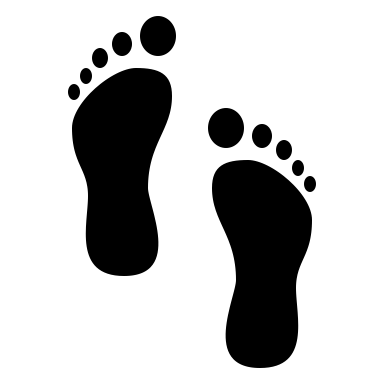 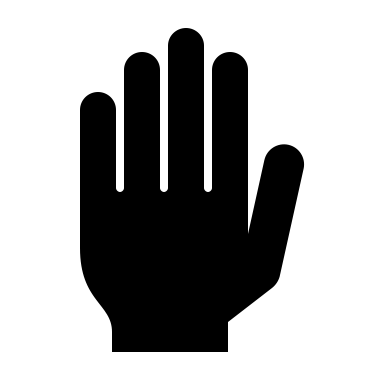 Ingestion of contaminated water
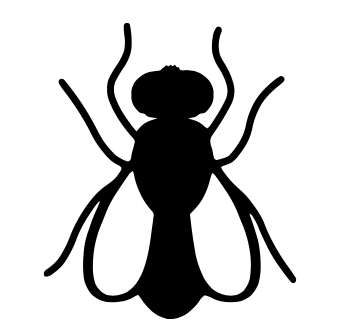 Vector-borne with flies/mosquitoes/ cockroaches
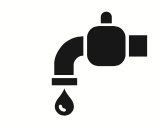 Consumption of contaminated produce
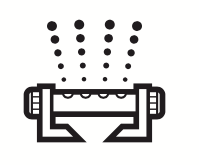 Inhalation of aerosols and particles
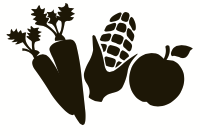 SSP Manual

Page 43
Hazards and hazardous events must be identified at each step along the sanitation chain
e.g.  faulty equipment, system overloading, lack of maintenance

e.g. treatment failure (full or partial), power failures, equipment breakdown

e.g. seasonal behaviour changes by farm workers, seasonal farm workers

e.g. hazards that relates to people not directly involved such as effects on downstream communities.
e.g. chemicals in soils.
Existing – normal operation

Potential – system failure or accident


Seasonal factors

Indirect


Cumulative
AND climate related factors
More intense and prolonged precipitation
STEP 3.1
Identify hazards and hazardous events
Increased flooding 
Increased erosion, landslides 
Changes to groundwater recharge and groundwater levels
Climate change:
Alters the frequency and intensity of hazardous events
Creates new hazardous events
Sea level rise
More variable and declining rainfall or run-off
Saline intrusion in coastal/low-lying zones 
Higher risk of inundation, especially from extreme weather events
Longer dry seasons/periods 
Droughts reduced surface water flows 
Reduced groundwater levels
More variable or increasing temperatures
More frequent or intense storms or cyclones
Higher freshwater temperatures 
Hot and cold temperature extremes
Increased flooding 
More extreme winds
SSP Manual

Guidance note

3.4, page 47
STEP 3.1
Identify hazards and hazardous events
Think about climate-related effects that affect the sanitation system:
Declining water supply impeding function of water-reliant sanitation systems (e.g., flush toilets, sewerage, treatment)
Damage to other infrastructure/systems on which sanitation systems rely
Destruction and damage to sanitation infrastructure
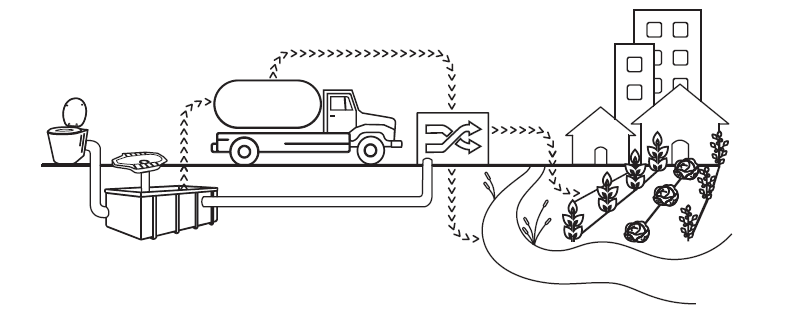 Increased corrosion of piped sewers
Flooding of on-site systems causing spillage and contamination
Higher pollution concentration in wastewater and reduced capacity of receiving water bodies to dilute wastewater
Overflow and/or obstruction of sewerage and septic systems
Proliferation of algal blooms or microbes carried by vectors in water
SSP Manual

Example 3.2

Page 44
WHO Guidelines

Chapter 3

Page 31-34
Hazardous events:
Toilet
Vector-borne transmission of pathogens to users, due to wrong design and/or construction of the toilets (e.g., lack of water seal or lid).
Ingestion of pathogens after contact with excreta in toilets, due to lack of maintenance and cleaning.

Ingestion of contaminated groundwater contamination caused by toilet flooding.
Ingestion/asphyxiation after falling in pits due to toilet collapse during inundation.
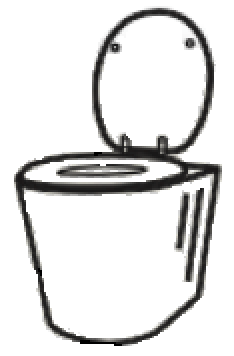 Existing  and potential:
TIPS
Climate change related:
WHO Guidelines 
Table 3.6 – climate change potential impact on toilets
Page 54
SSP Manual

Example 3.2

Page 44
WHO Guidelines

Chapter 3

Page 34-38
Hazardous events:
Containment-storage/treatment
Ingestion of groundwater contaminated with leachate percolating from pits or septic tanks.
Ingestion of groundwater contaminated with leakage from cracked/damaged septic tanks.




Ingestion of pathogens caused by structural damage to tanks during floods.
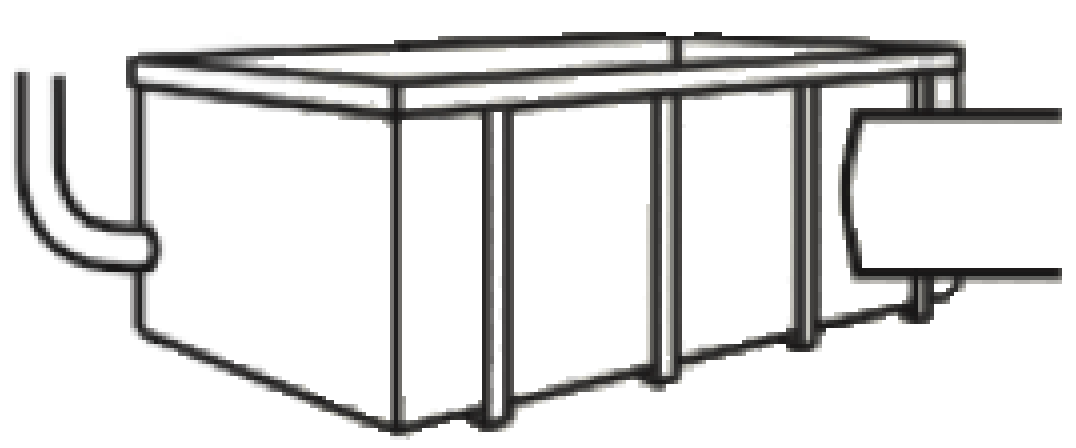 Existing  and potential:
TIPS
WHO Guidelines 
Table 3.6 – climate change potential impact on septic tanks
Page 55
Climate change related:
SSP Manual

Example 3.2

Page 44
WHO Guidelines

Chapter 3

Page 39-44
Hazardous events:
Transport and conveyance
Ingestion of pathogens after contact with excreta during manual emptying of pits using buckets.
Ingestion of pathogens after contact with contaminated soil, caused by discharge of faecal sludge without treatment to open grounds.


Ingestion to pathogens in households during events of back- flooding of raw sewage into buildings caused by extreme rainfall.
Ingestion of pathogens during cleaning of increasing solid deposits caused by reduced water flows in drought periods.
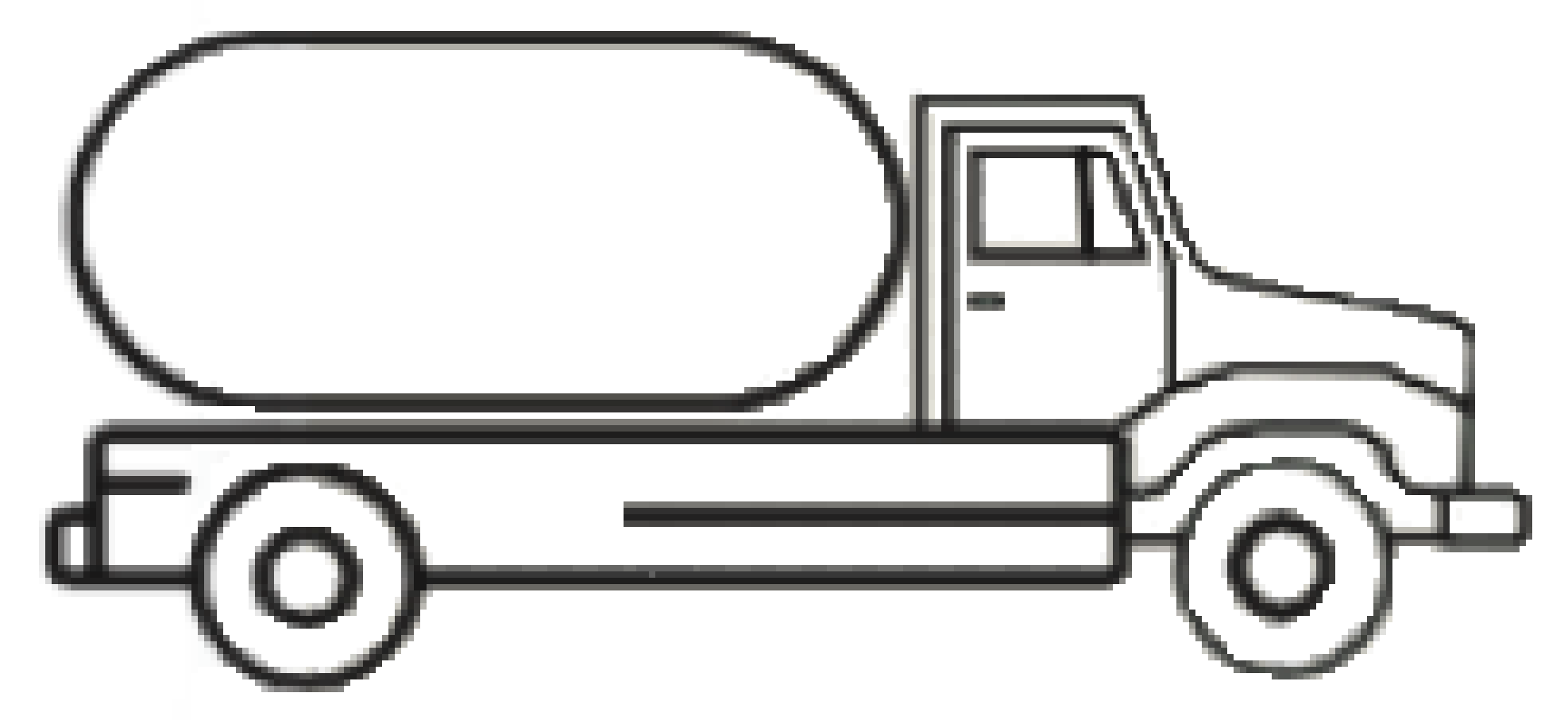 Existing  and potential:
TIPS
WHO Guidelines 
Table 3.6 – climate change potential impact on sewers
Page 55
Climate change related:
SSP Manual

Example 3.2

Page 44
WHO Guidelines

Chapter 3

Page 44-49
Hazardous events:
Inhalation of aerosols while manual handling of the dried faecal sludge.
Ingestion of pathogens in incompletely treated effluent, resulting from discharge of fresh faecal sludge in wastewater treatment ponds, causing overload and failure.



Ingestion of pathogens contained in untreated sewage during extreme weather events or floods damaging wastewater treatment systems.
Treatment
Existing  and potential:
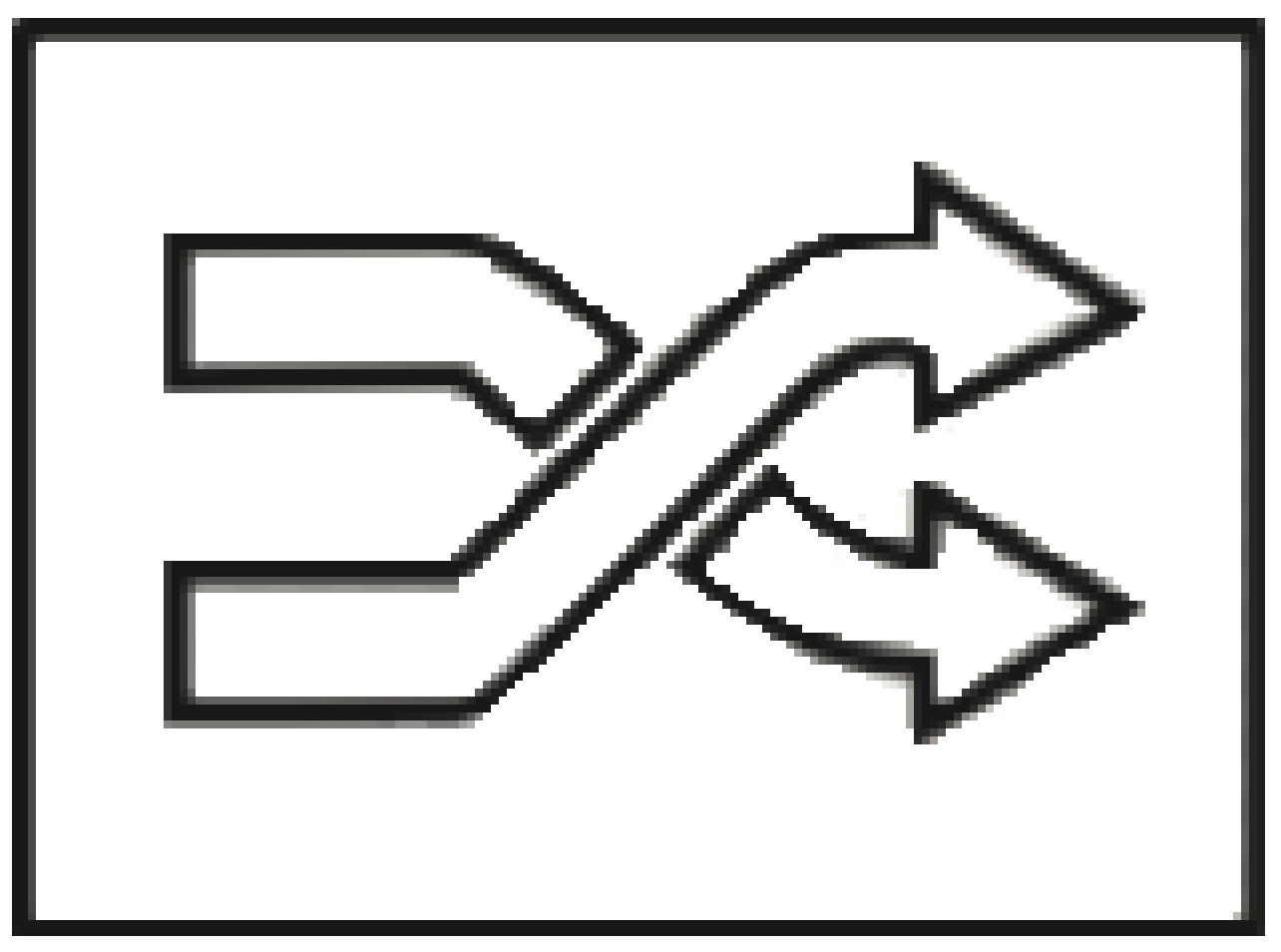 TIPS
WHO Guidelines 
Table 3.6 – climate change potential impact on treatment
Page 55
Climate change related:
SSP Manual

Example 3.2

Page 44
WHO Guidelines

Chapter 3

Page 49-52
Hazardous events:
Ingestion of pathogens in surface waters due to discharge of partially treated or untreated effluent.
Inhalation of particles and aerosols containing pathogens during spray irrigation with partially treated or untreated wastewater on nearby farms


Ingestion after contact with raw sewage during farming activities, caused by increased fresh water scarcity.
End use/ disposal
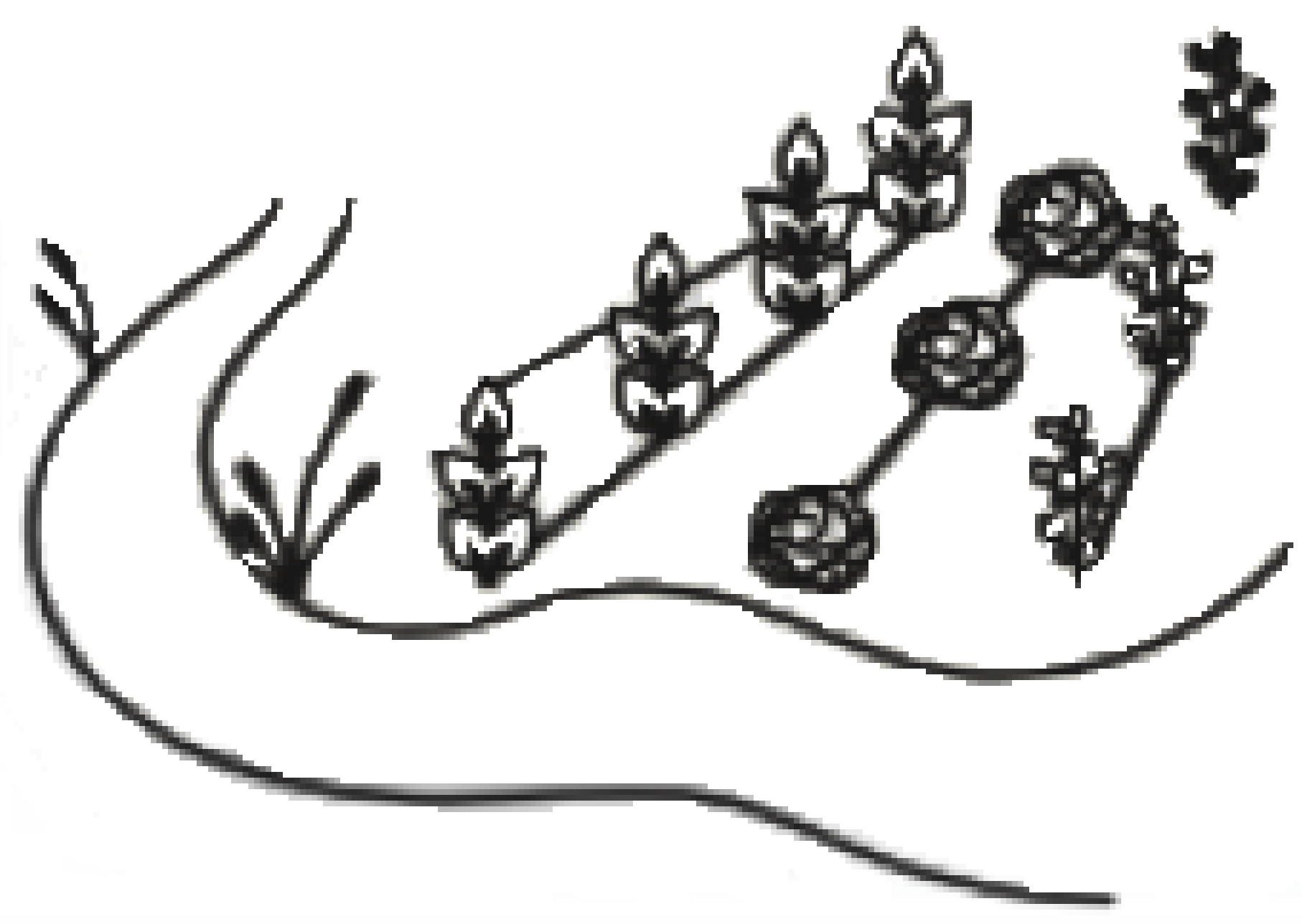 Existing  and potential:
TIPS
WHO Guidelines 
Table 3.6 – climate change potential impact on reuse
Page 56
Climate change related:
While identifying hazards and hazardous events
TIPS
It should be a combination of desk exercises and field investigations. 
Define a separate hazardous event for similar events that occur under different circumstances.
Draw on climate projections and existing vulnerability, resilience, and adaptation assessments to include hazardous events that could arise due to climate change.
SP teams may define a specific hazardous event caused by climate change, or estimate how the risks under current conditions increase, decrease or remain the same under different climate change scenarios.
Template for risk assessment
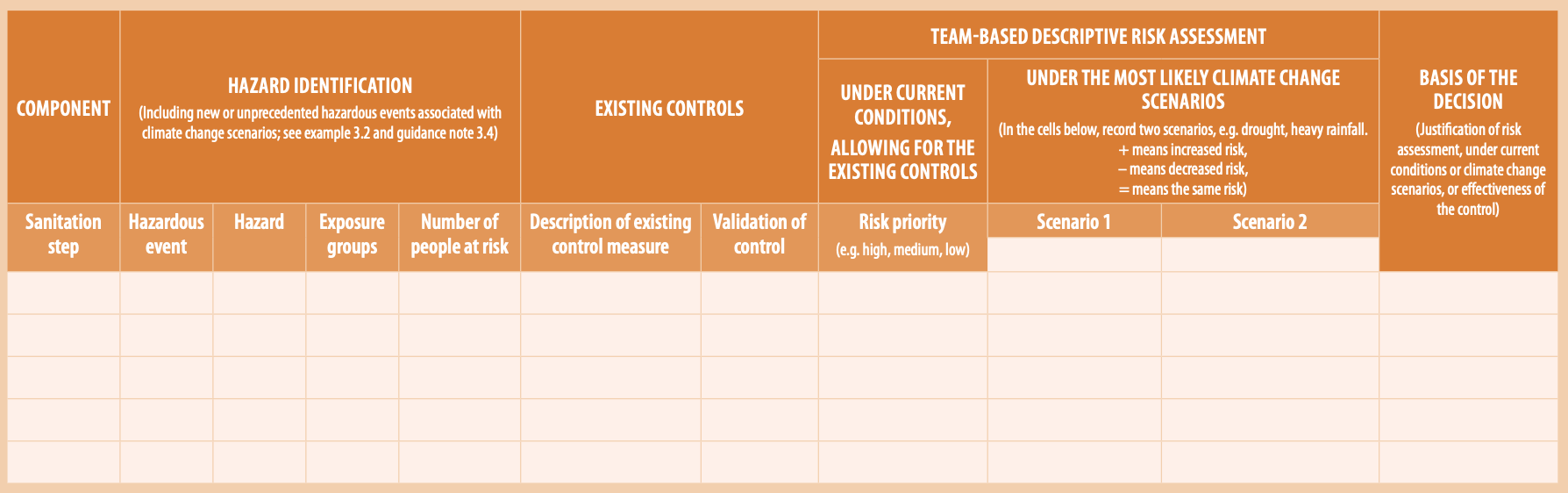 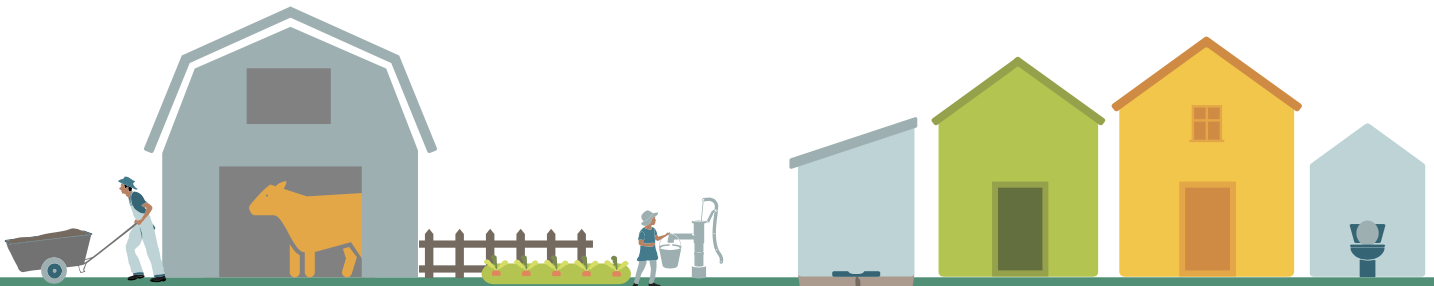 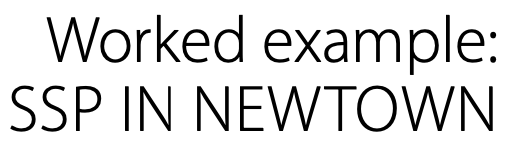 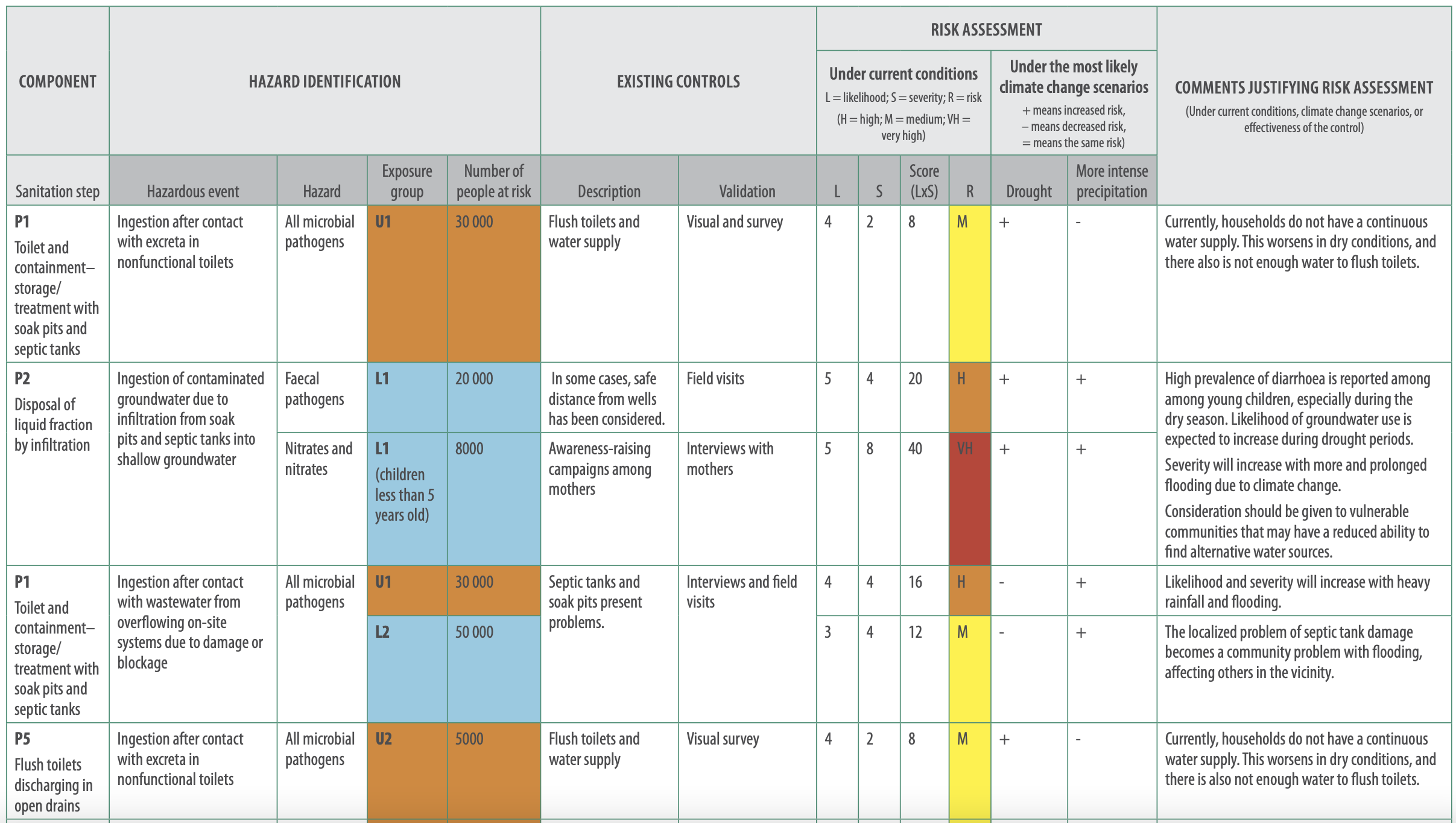 GROUP WORK
Applying Step 3.1 to your SSP
Use table group worksheet Module 3, Step 3.1 for instructions.
Within your groups:
Identify hazards, hazardous events, exposure groups and number of persons in risk.
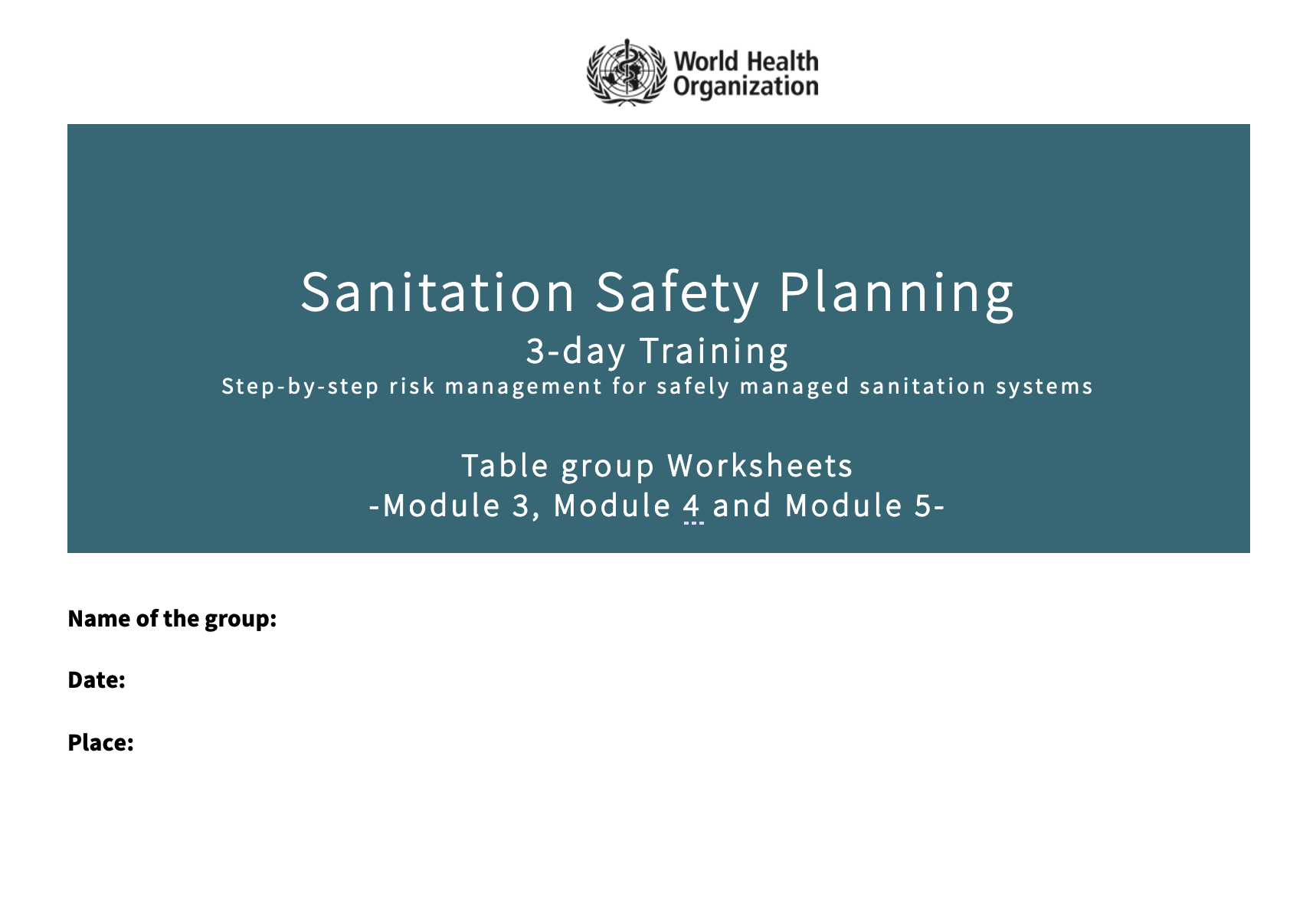 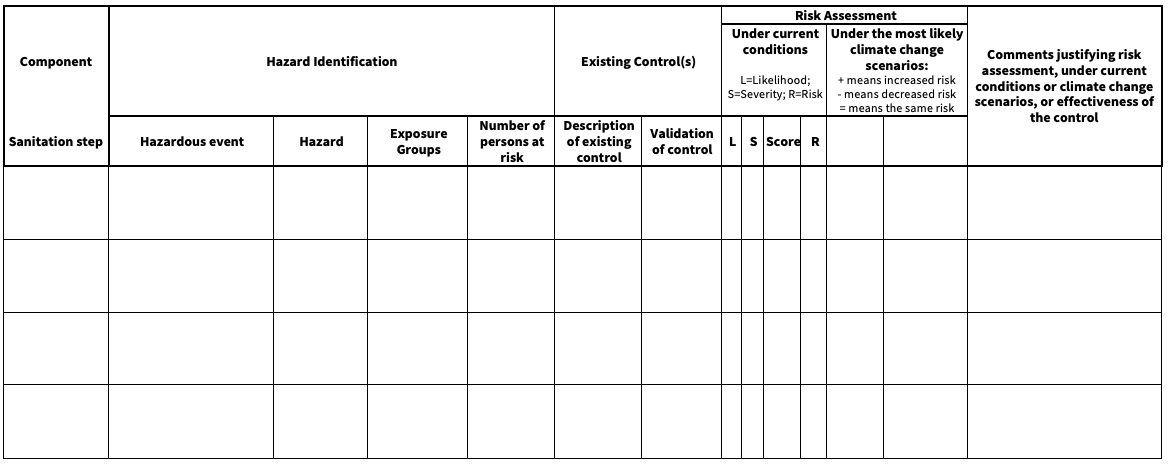 SSP Manual


Page 49
To determine how well the existing system protects those at risk.
Hazardous event
Hazard(s)
Health effects
Severity
Likelihood
Risk
Risk control
measures
What is a control measure?
A control measure is any action or activity (or barrier) that can prevent or eliminate a sanitation-related hazard or reduce it to an acceptable level.
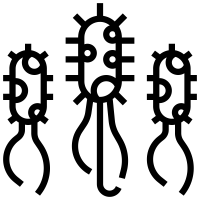 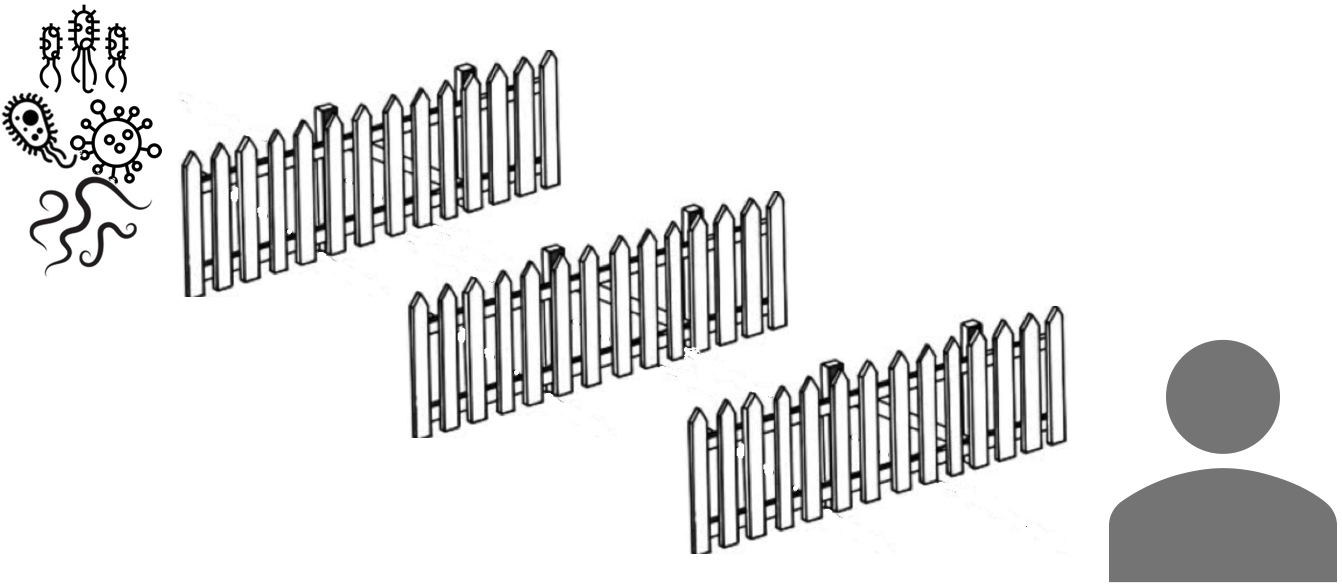 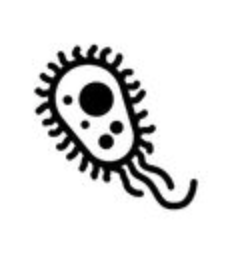 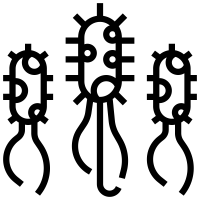 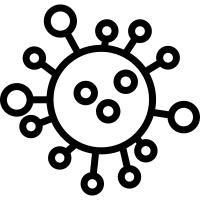 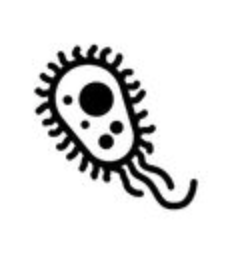 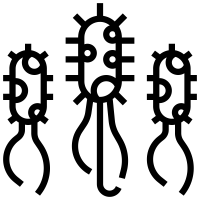 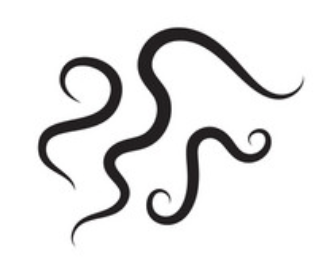 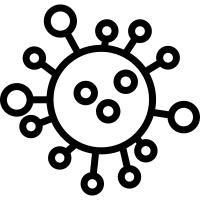 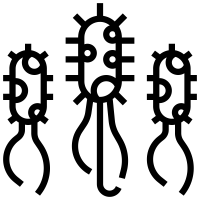 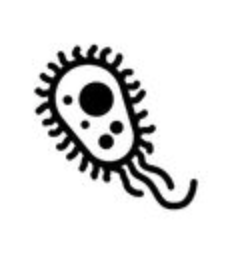 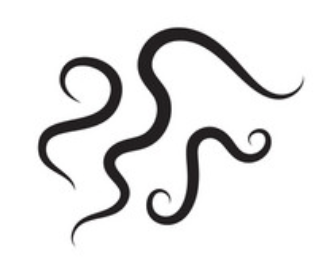 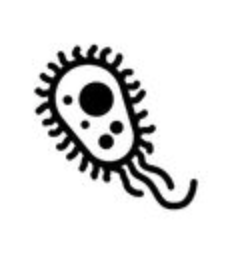 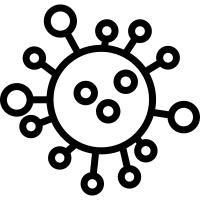 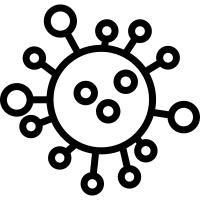 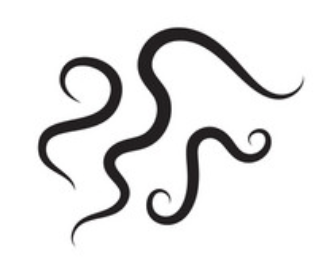 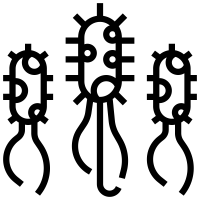 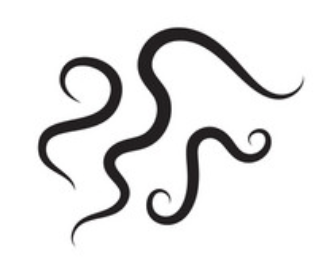 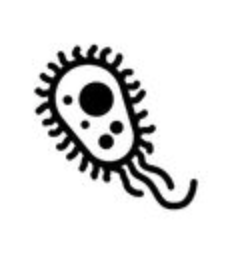 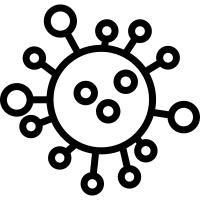 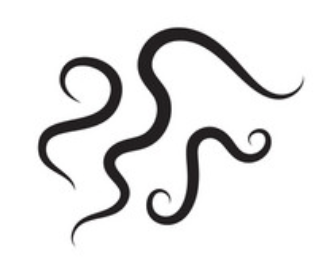 SSP Manual

ANNEX A1-6

Page 113
What are the typical control measures to protect…
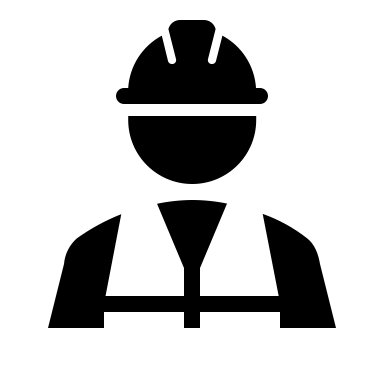 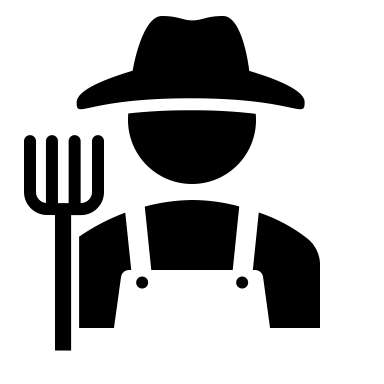 Workers?
Farmers?
Personal protective equipment (e.g. gloves, masks…)
Trainings on safe handling of excreta
Subsurface irrigation
Personal hygiene
SSP Manual

ANNEX A1-6

Page 113
What are the typical control measures to protect…
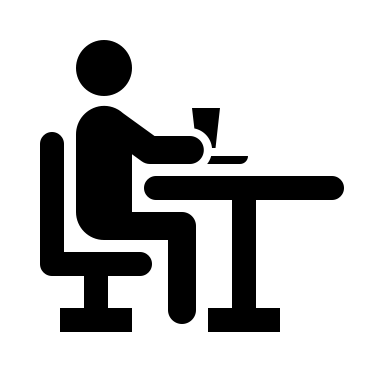 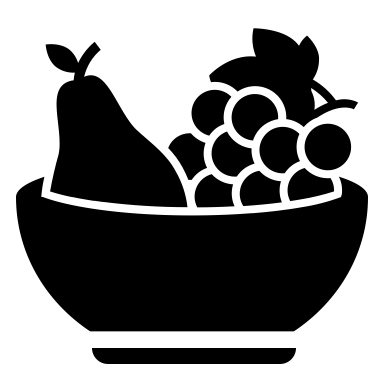 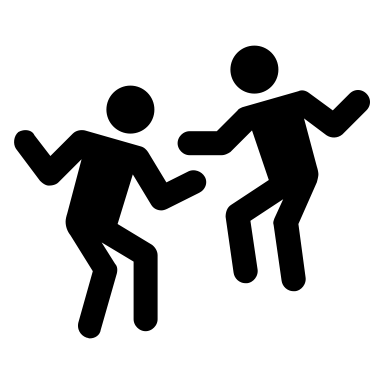 Local communities?
Consumers?
Additional polishing step at wastewater treatment plant
Household food safety program
Restricted public access to fields or waste-fed aquaculture facilities
Fencing of waste treatment facility to prevent entry of children and animals
STEP 3.2
Identify and assess existing control measures
How do we determine
how effective is a control measure?
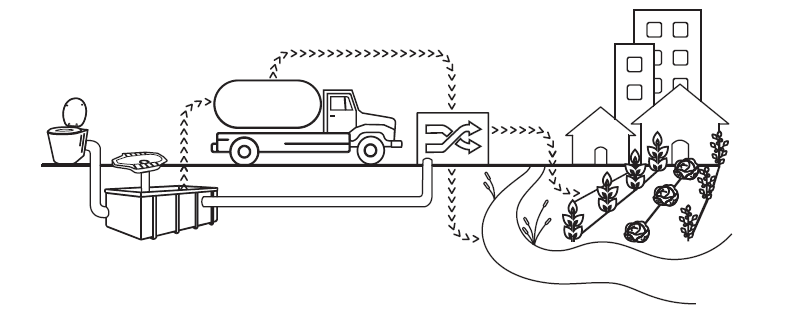 SSP Manual

Guidance note

3.5, page 49
STEP 3.2
Identify and assess existing control measures
Consider how effective the existing control measure:
could be, assuming it was always working well  	     
(known as CM validation).
• checking system loading against its design capacity;
• checking historical performance under unusual conditions;
• checking the credited reductions of pathogens for control measures.
is in practice, considering actual site conditions, enforcement of existing rules and regulations and operating practices.
STEP 3.2
Identify and assess existing control measures
Assessing control measures effectiveness in reducing pathogens load
Water supply
Wastewater
We know it is contaminated.
We use the numbers of faecal indicator organisms, to indicate, the removals of faecal contamination.

The larger the removal, the safer the wastewater is for reuse.
E. Coli presence implies water may be contaminated


E. Coli absence implies water very unlikely to be contaminated
STEP 3.2
Identify and assess existing control measures
Log reductions as measure of effectiveness of control measures
Log reduction of organisms is widely used in WHO guidelines and risk quantification literature:
Example:
[Speaker Notes: Log reduction of organisms are used to refer to the reduction achieved by a control measure. 
Log reduction means how many zeros we can cross out. 
Let’s take one example: let’s imagine that a control measure has an effectiveness measured in log reduction of 3 logs. It means that we can cross out 3 zeros, then if the original concentration was 10’000 which is equal to 10 to the power of 4, after the control measure, the concentration will be 10, which is 10 to the power of 1.]
STEP 3.2
Identify and assess existing control measures
2006 WHO Guidelines for Safe Use of Wastewater, Excreta and Greywater in Agriculture and Aquaculture
Chapter 5 in volumes 2, 3 and 4
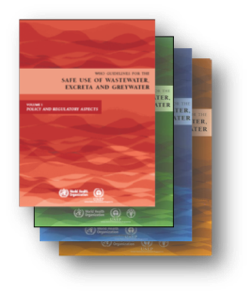 In agriculture uses, we use reductions in E. coli reductions as an indicator for risks of viral, protozoa and bacterial infections.

For helminth pathogens: we use actual counts of helminth eggs.
SSP Manual

ANEEX 1

Pages 100-112
STEP 3.2
Identify and assess existing control measures
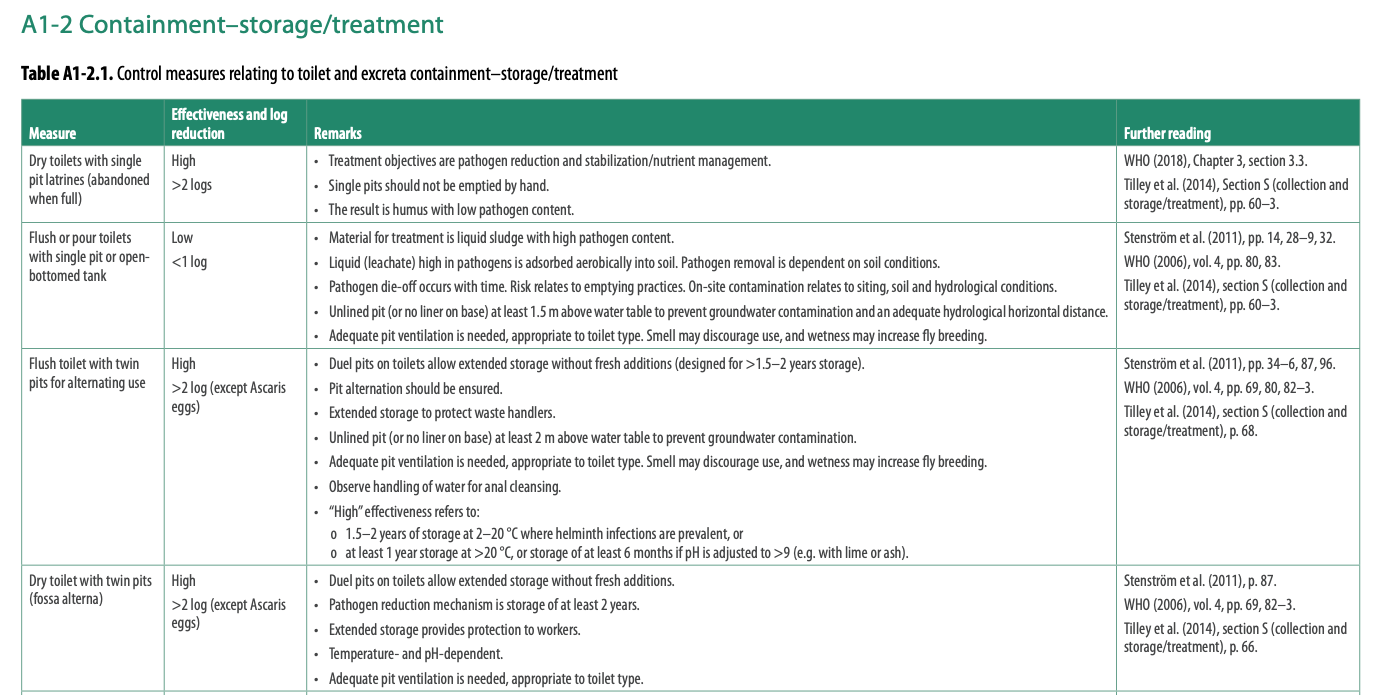 SSP Manual

Guidance note

3.6, page 51
STEP 3.2
Identify and assess existing control measures
Control measure validation at
each step of the sanitation system
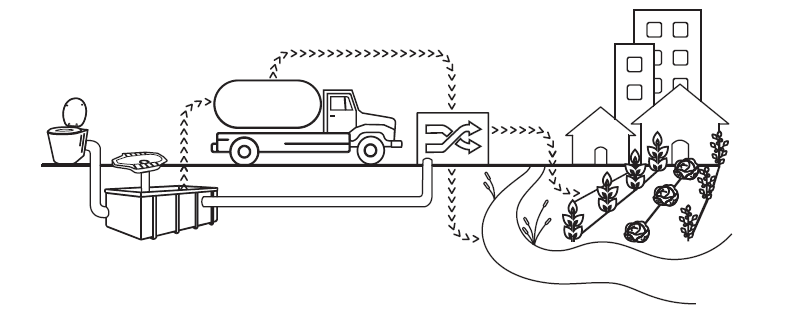 SSP Manual

Guidance note

3.6, page 51
STEP 3.2
Identify and assess existing control measures
Control measure
How effective is it in practice?
Toilet
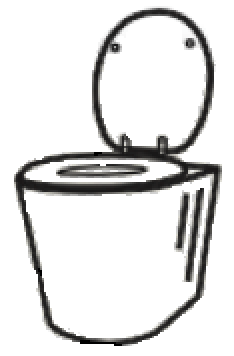 Are the well constructed? Is the slab made of durable material?

Are they cracked? Damaged?
Installation of toilets


Maintenance of toilets
STEP 3.2
Identify and assess existing control measures
Containment-storage/treatment
CM validation: assuming it was always working well
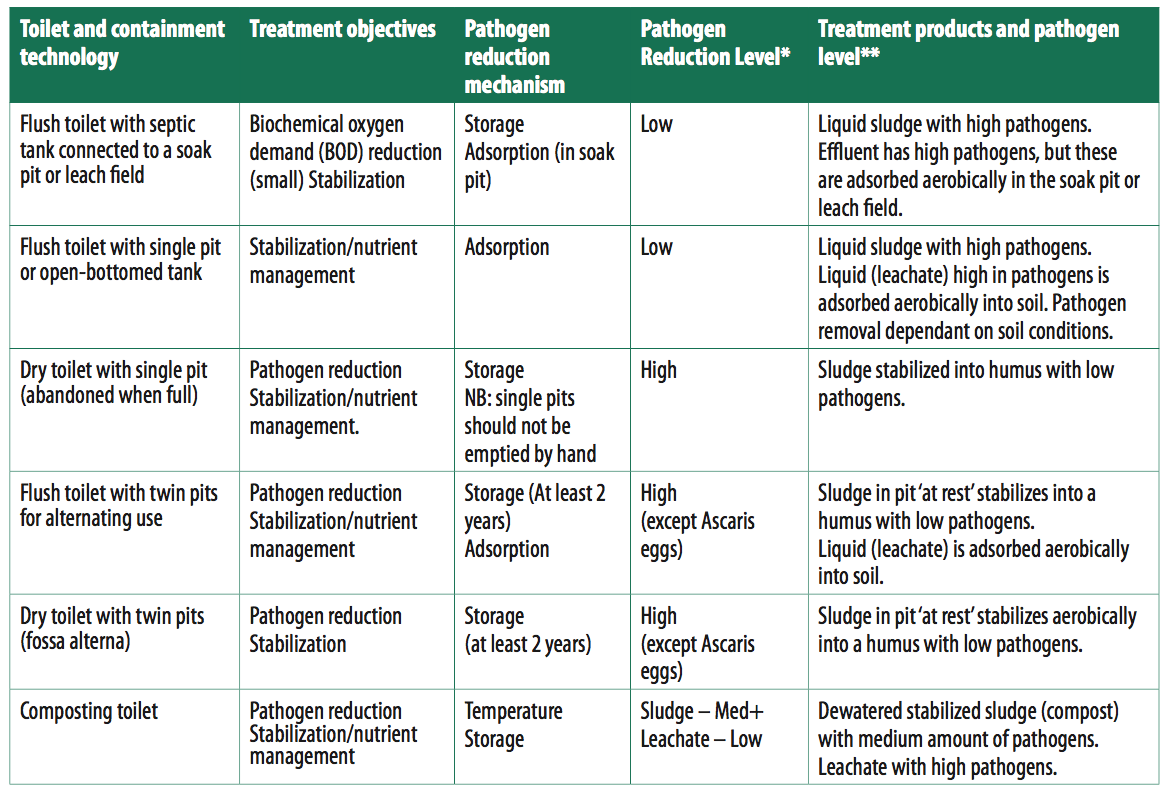 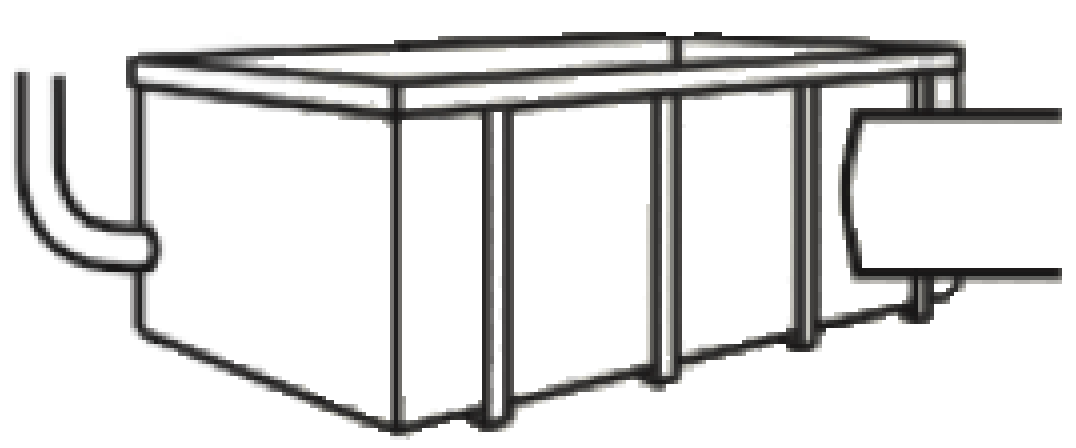 Table 3.1 Treatment performance of containment technologies
WHO Guidelines

Chapter 3

Page 37
STEP 3.2
Identify and assess existing control measures
Control measure
How effective is it in practice?
Containment-storage/treatment
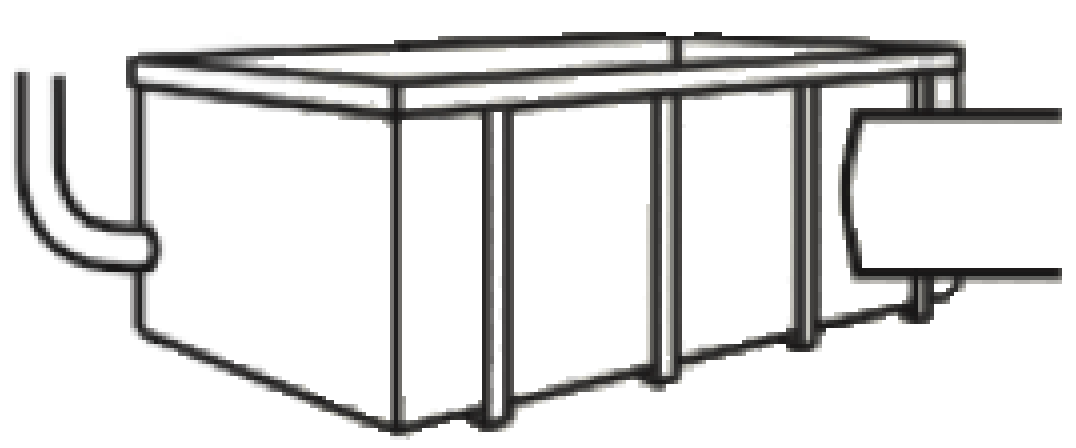 Is it sealed? Does the effluent go to a soak pit? Is the groundwater located 2m below?

What is the location of the groundwater? Is it elevated? What happens in rainy season?
Septic tank



Single pits
STEP 3.2
Identify and assess existing control measures
How effective is it in practice?
Control measure
Conveyance/
emptying and transport
Do HHs really call the emptying trucks before the holding tanks are full?

Do the sanitation workers really use the PPE?
Preventive emptying

Use of protective personal equipment (PPE)
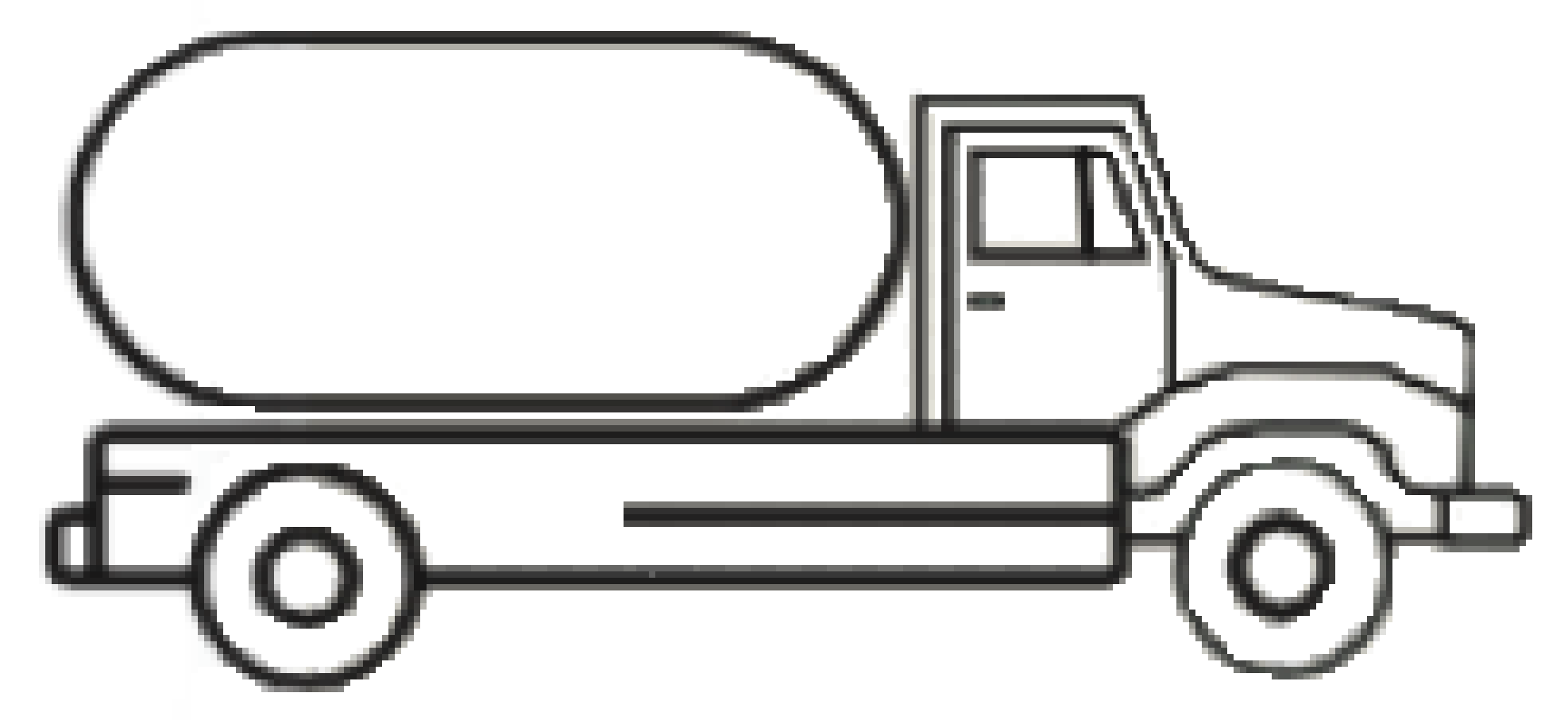 STEP 3.2
Identify and assess existing control measures
CM validation: assuming it was always working well
Treatment
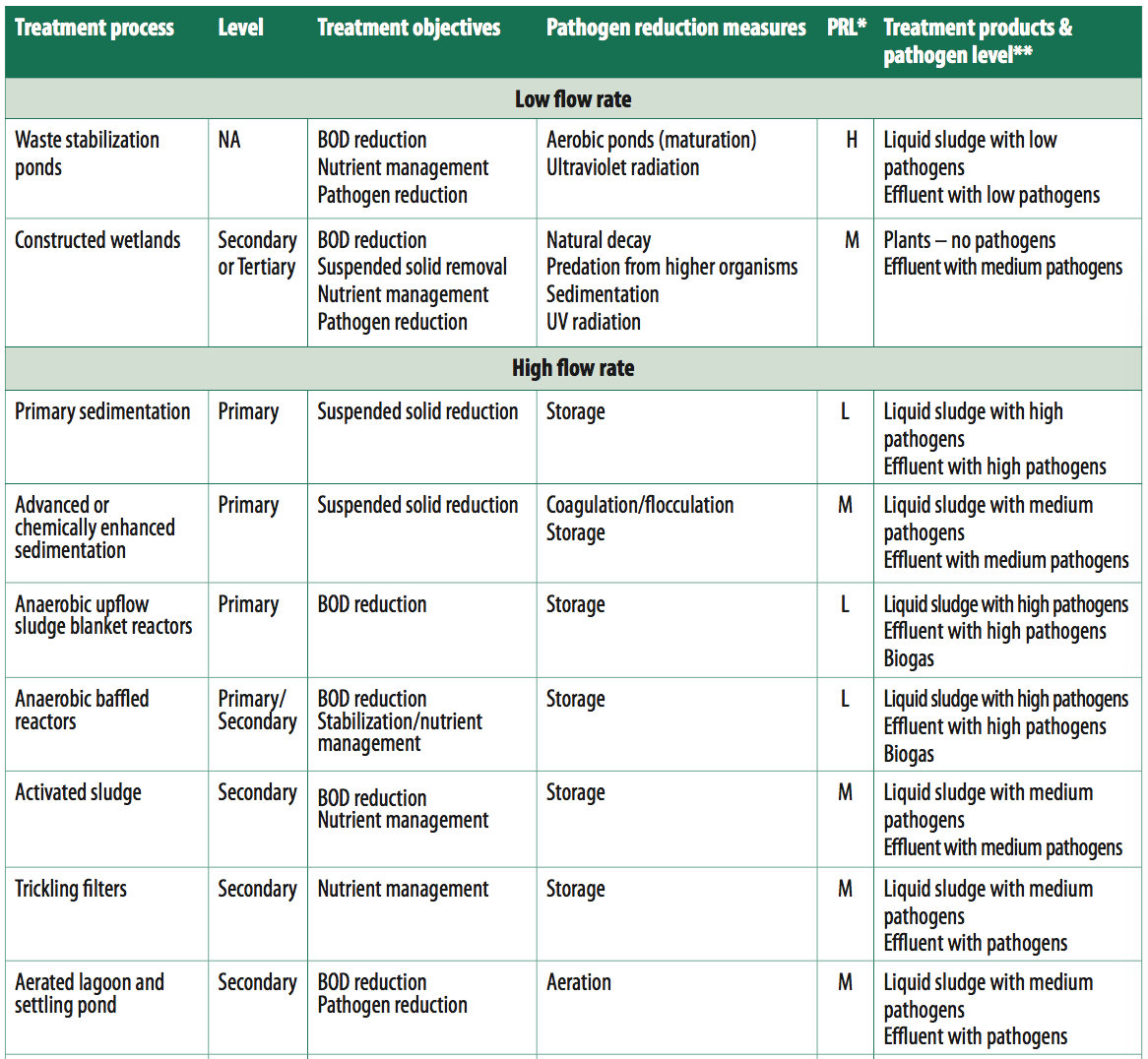 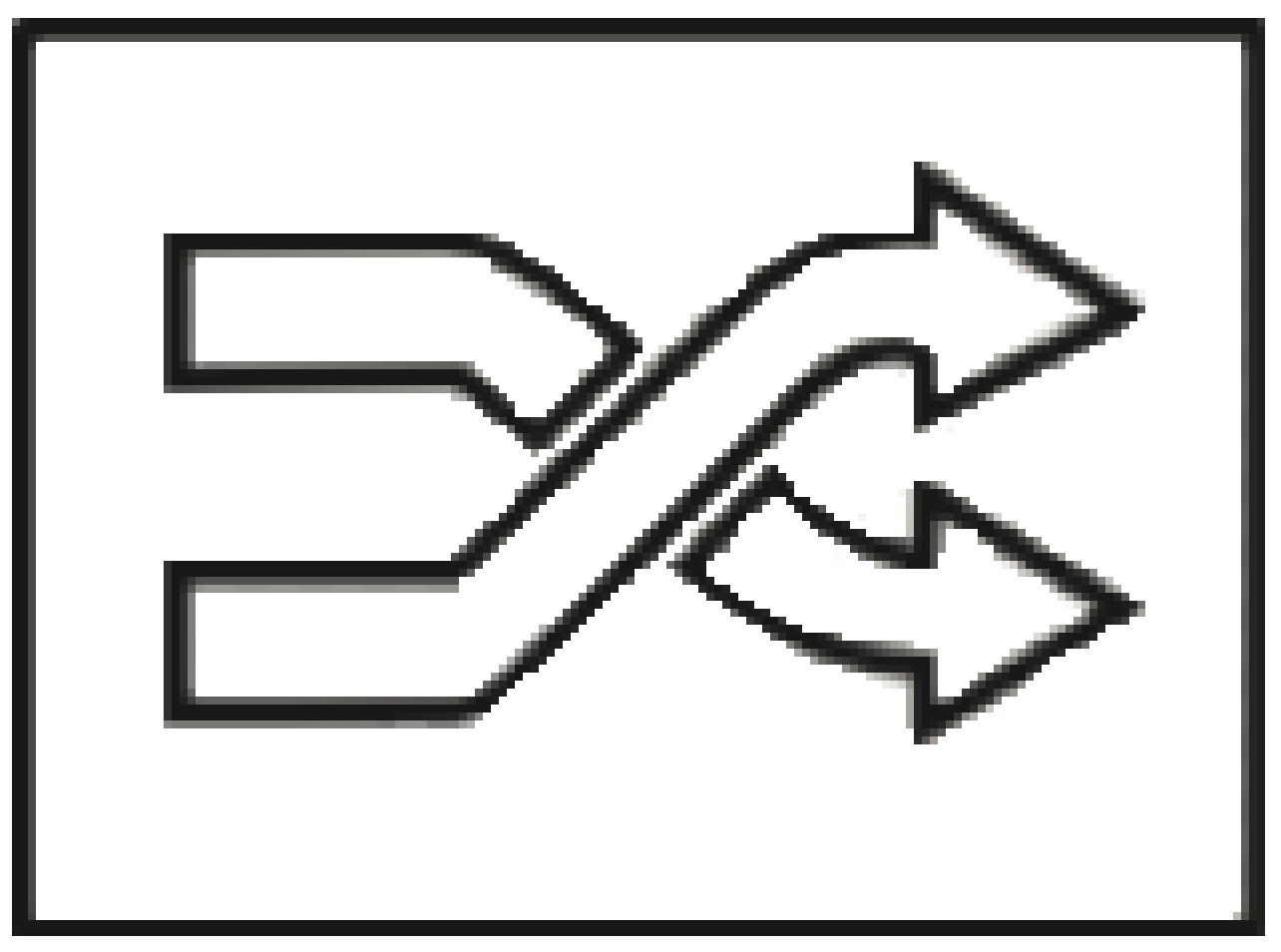 Table 3.2 Established wastewater treatment technologies
Table 3.3 Established sludge treatment processes
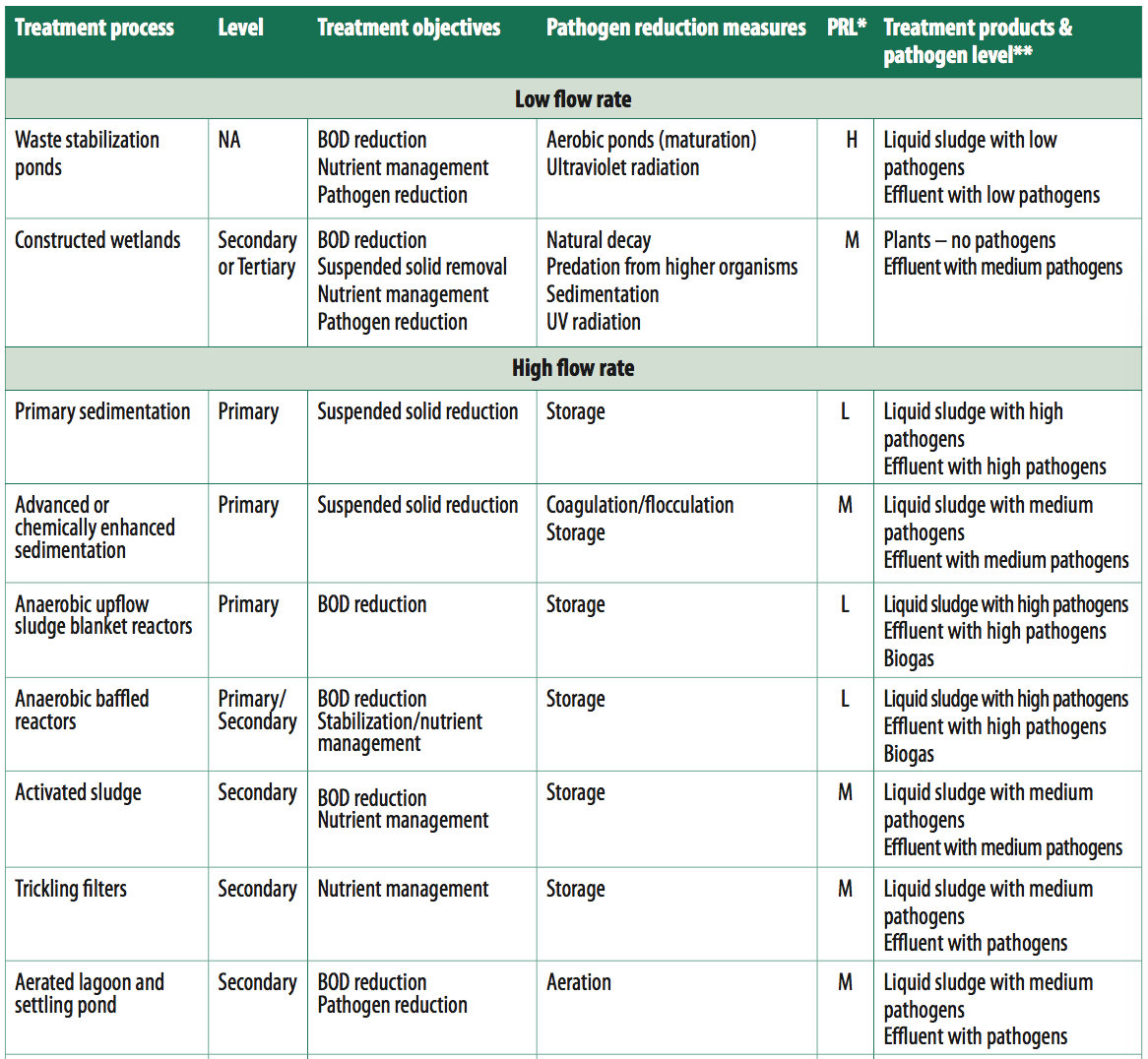 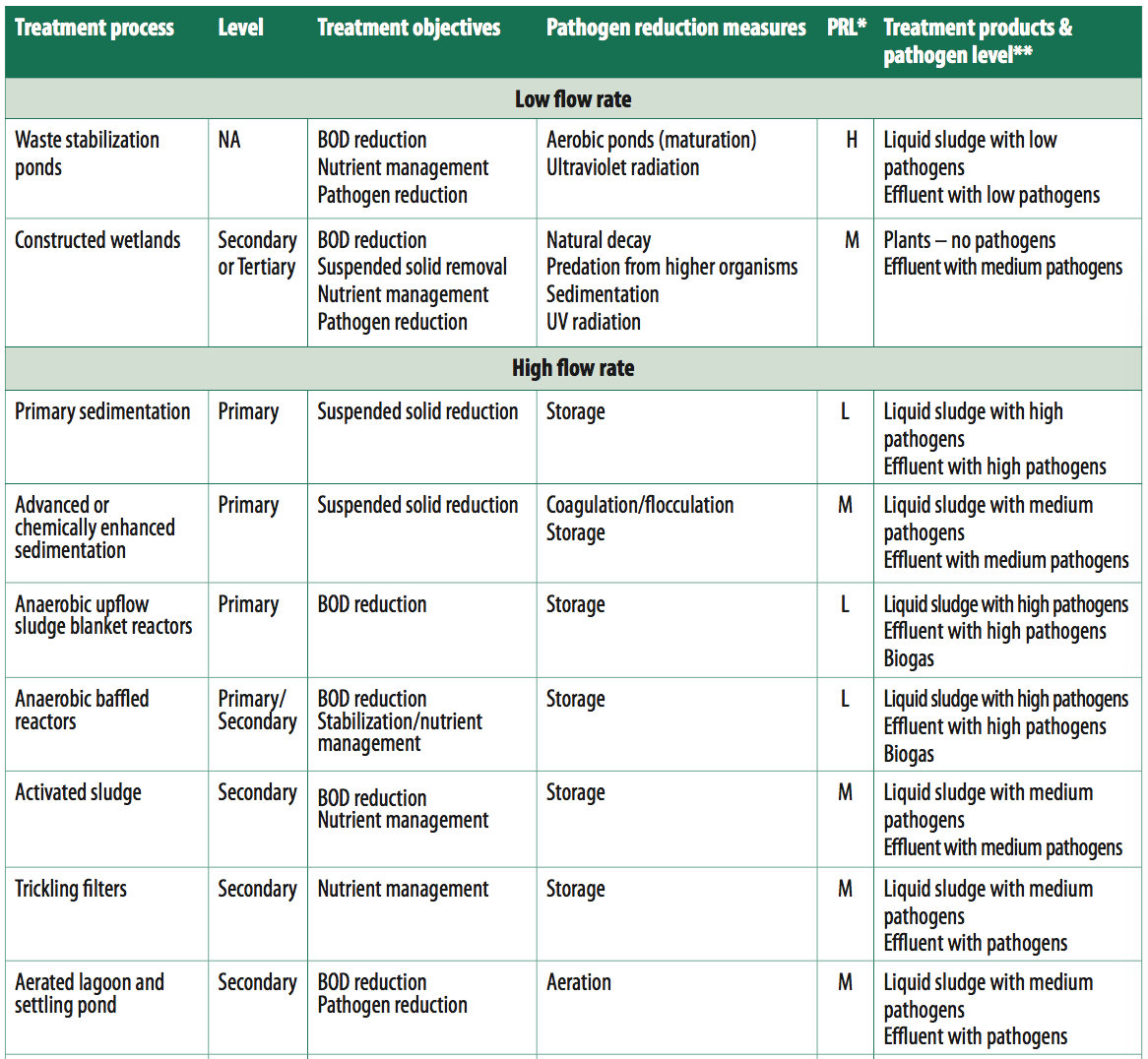 WHO Guidelines

Chapter 3

Pages 46 - 47
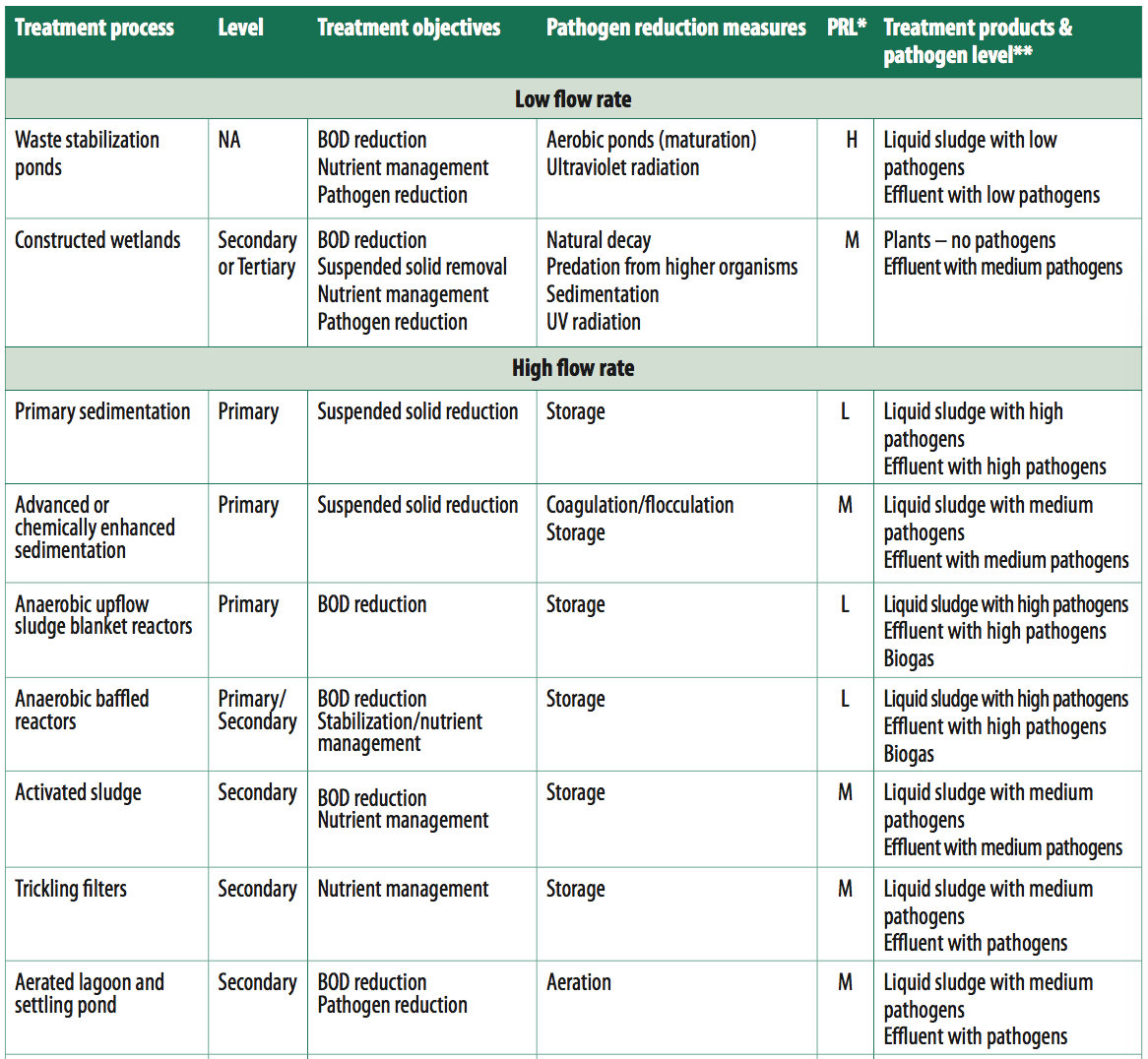 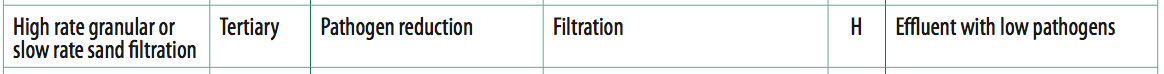 STEP 3.2
Identify and assess existing control measures
Treatment
Control measure
How effective is it in practice?
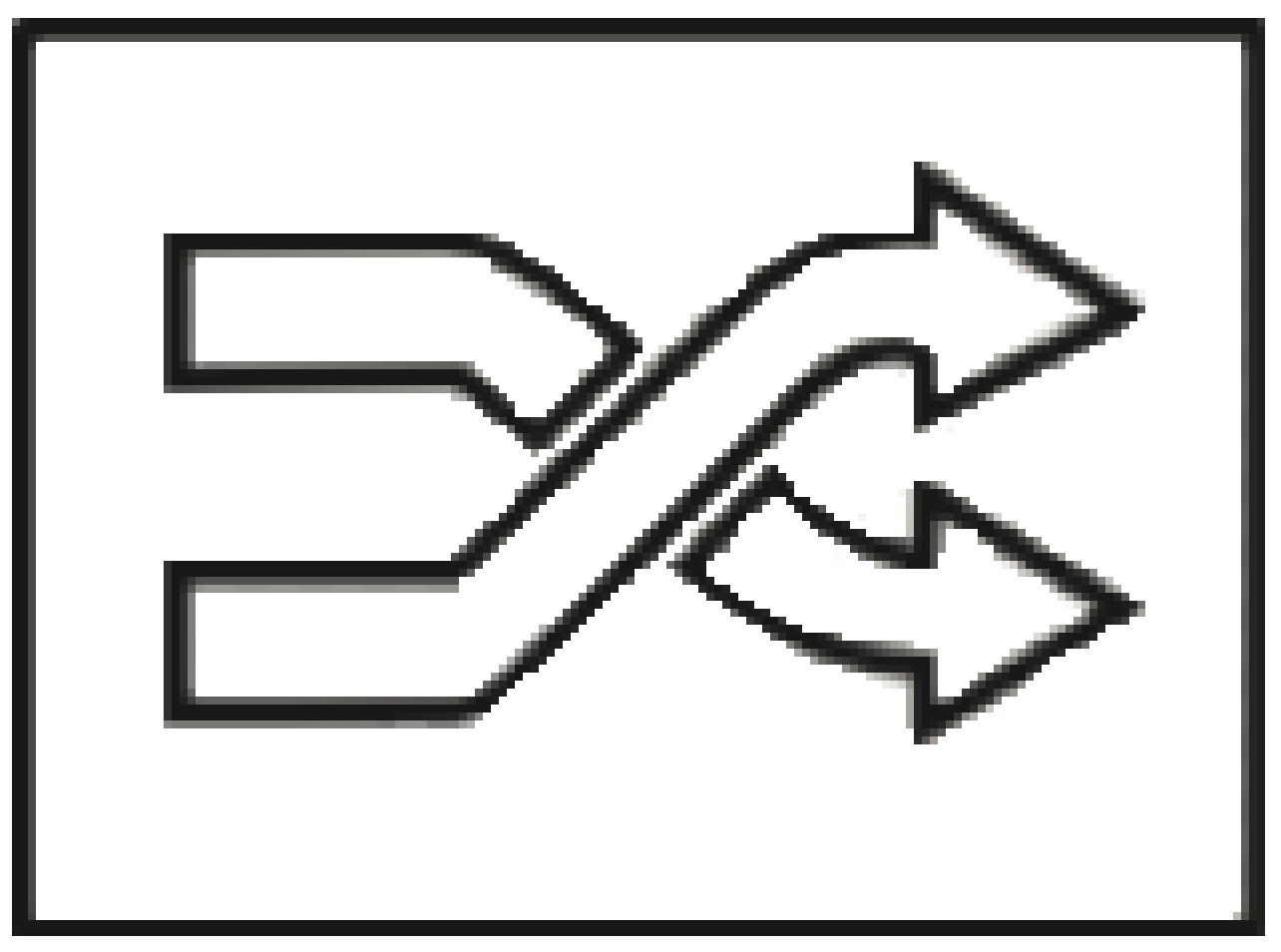 A wastewater treatment plant



Use of protective personal equipment (PPE)
Was it designed with the aim of pathogen removal? Is it really working as planned? Is it overloaded? Can the staff operate it? Is it on?


Do the sanitation workers really use the PPE?
STEP 3.2
Identify and assess existing control measures
Pathogen level in end use product
End use/ disposal
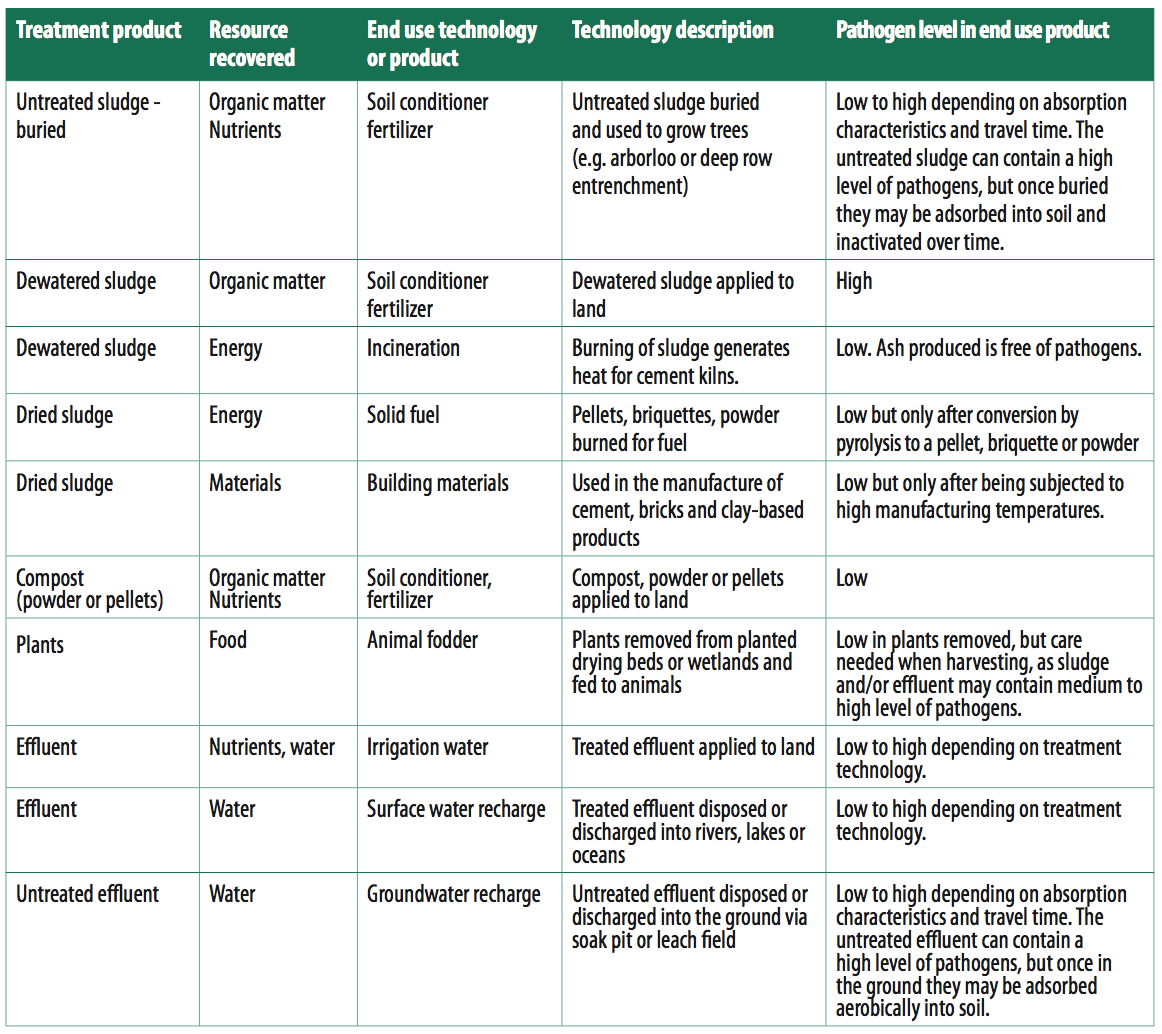 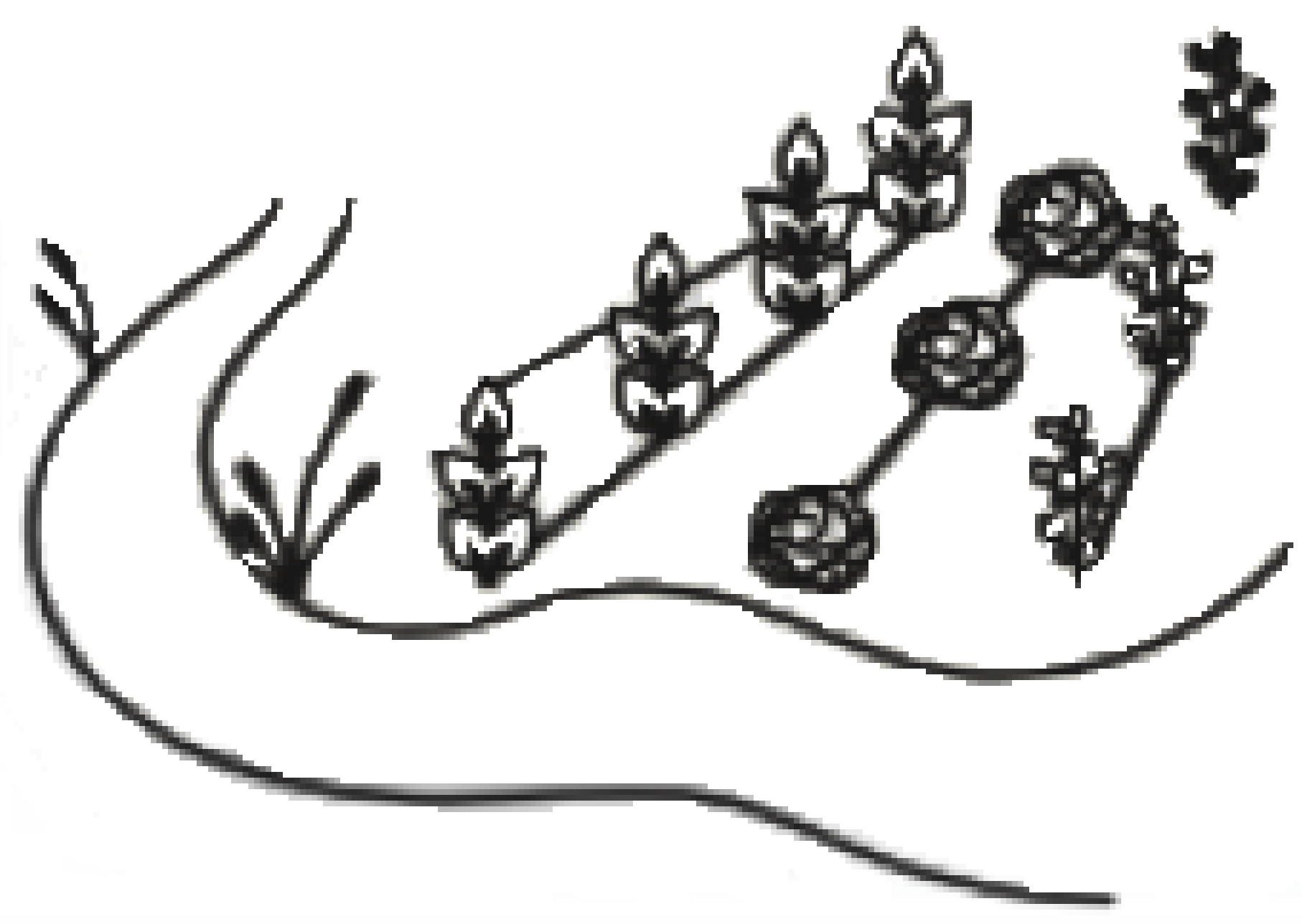 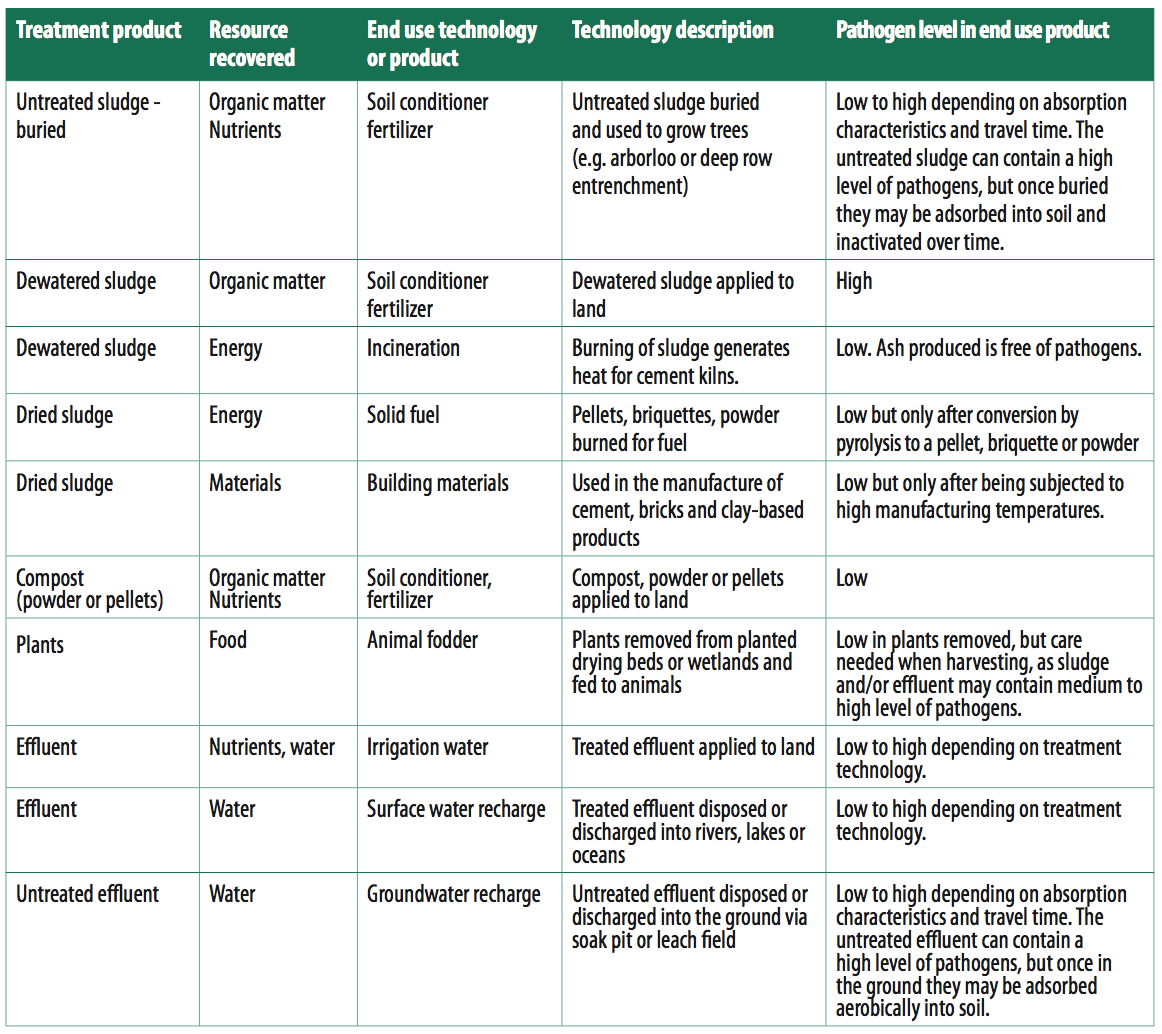 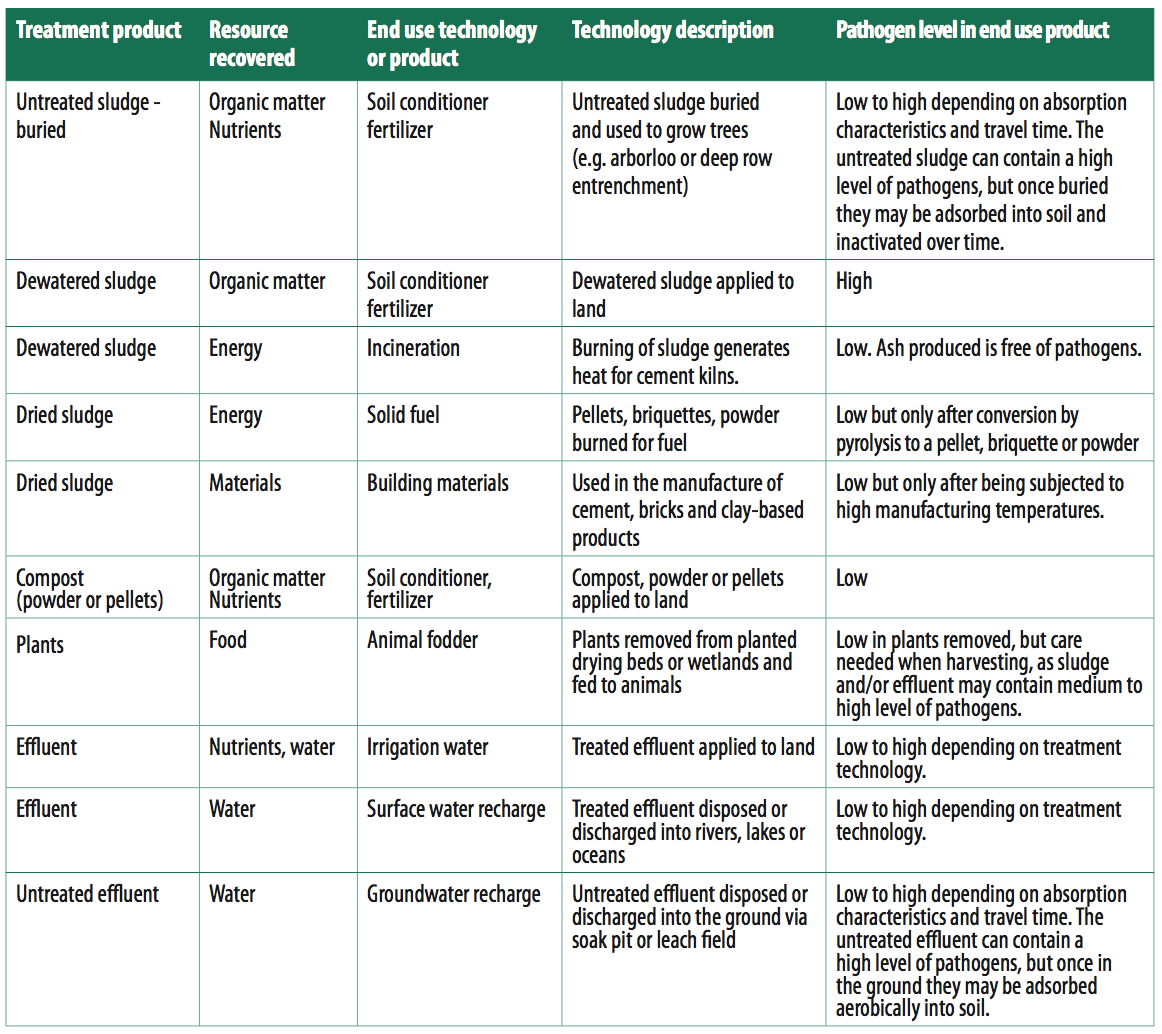 Table 3.4 Summary of established end use products
WHO Guidelines

Chapter 3

Page 50
STEP 3.2
Identify and assess existing control measures
End use/ disposal
How effective is it in practice?
Control measure
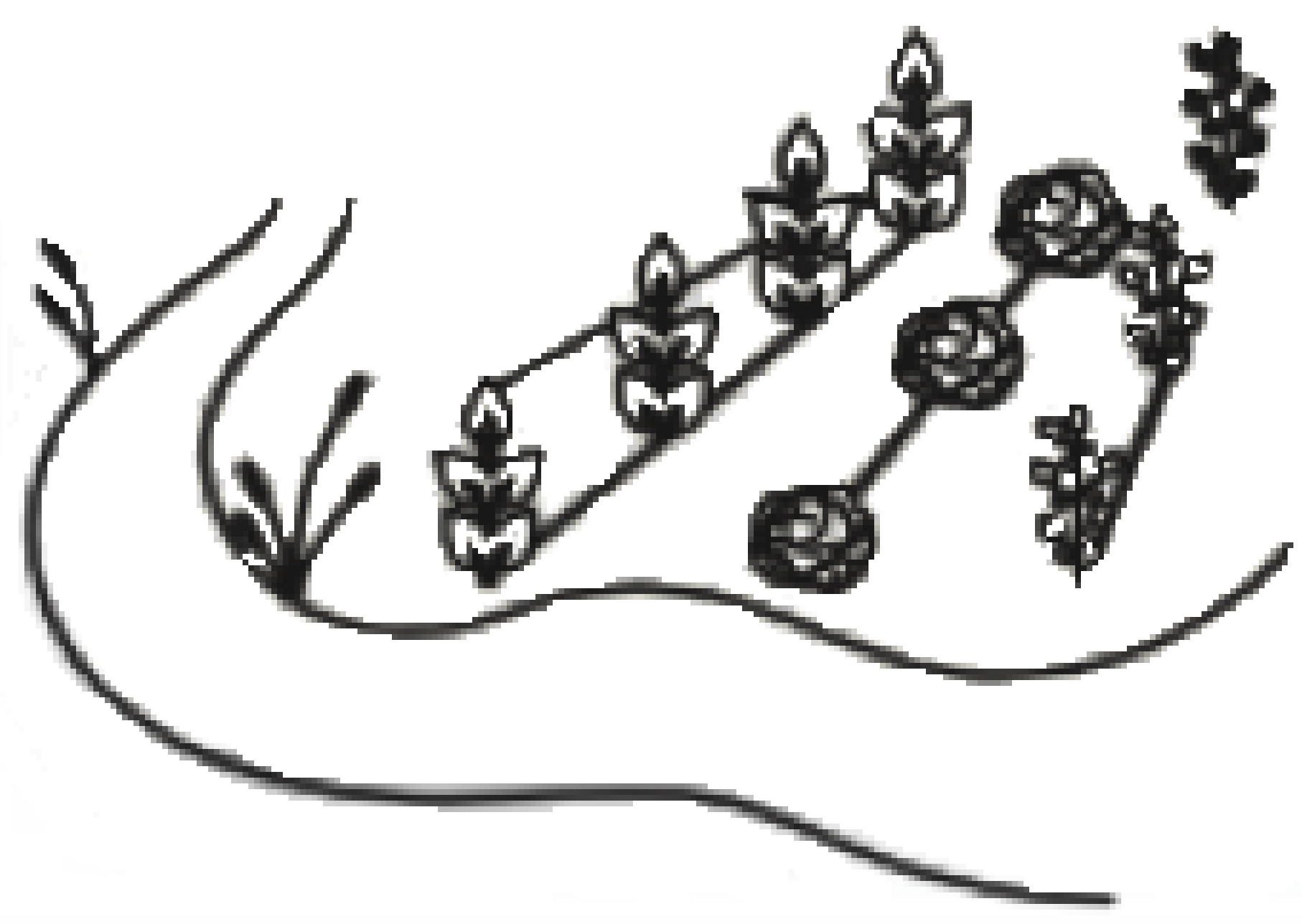 Restrictions of produce


Use of protective personal equipment (PPE)
Are farmers only growing the products indicated?


Do farmers really use the PPE?
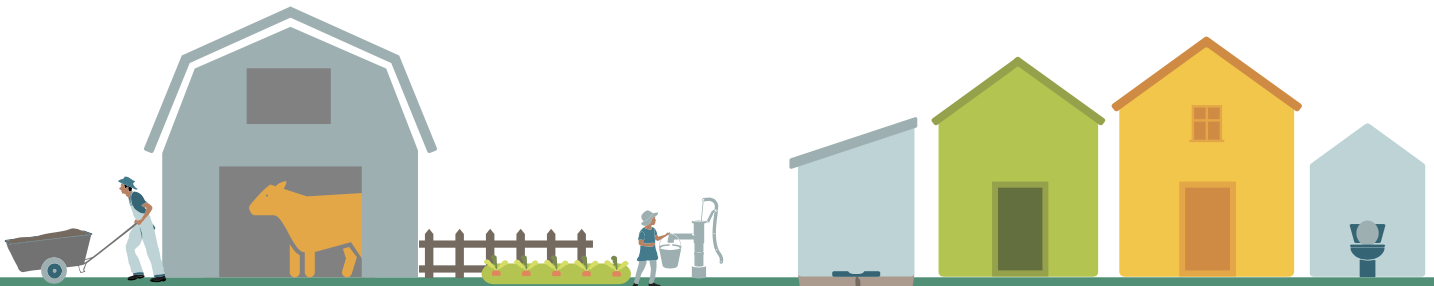 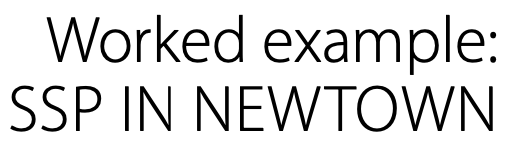 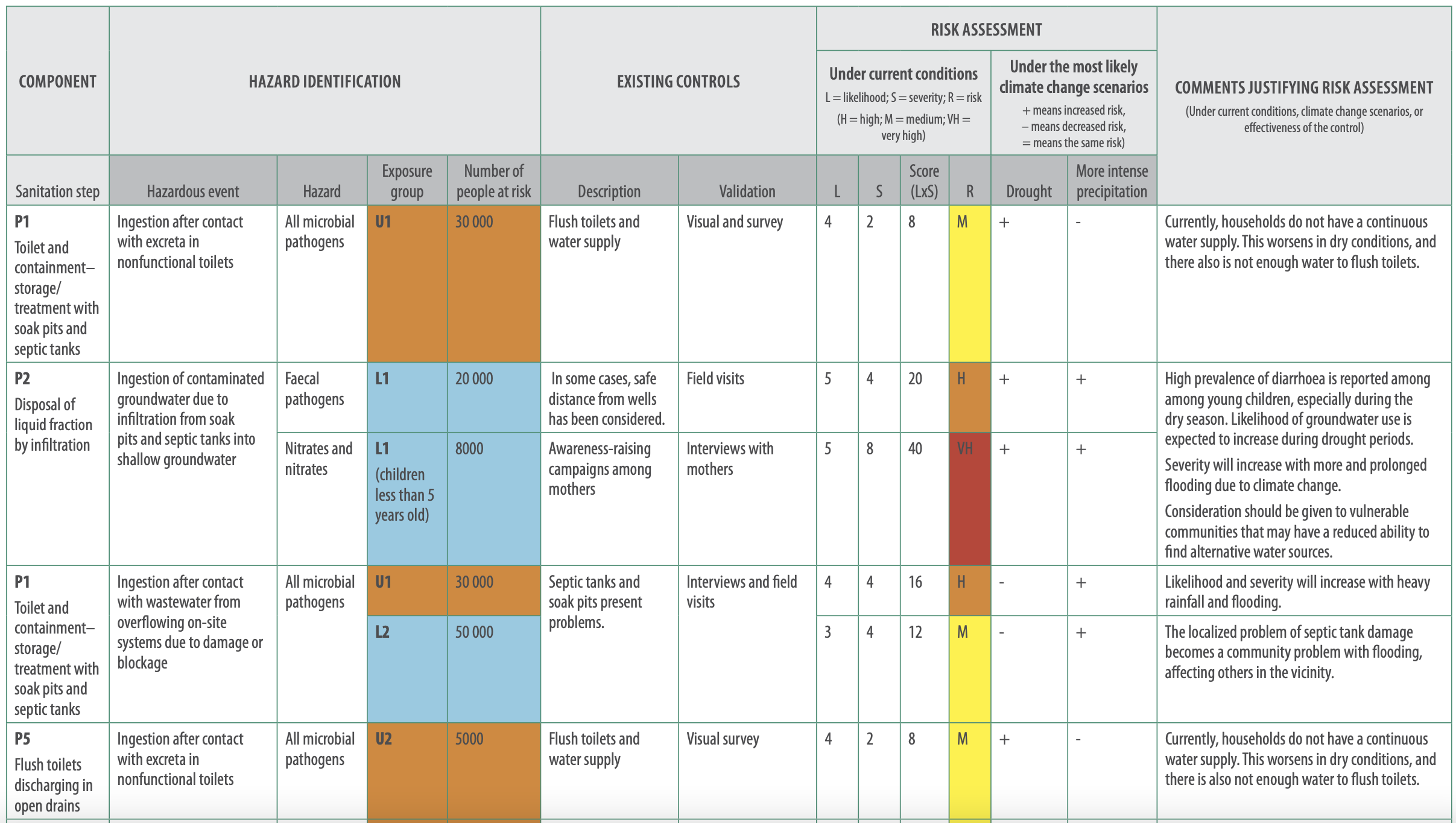 GROUP WORK
Applying Step 3.2 to your SSP
Use table group worksheet Module 3, Step 3.2 for instructions.
Within your groups:
Identify and assess existing controls.
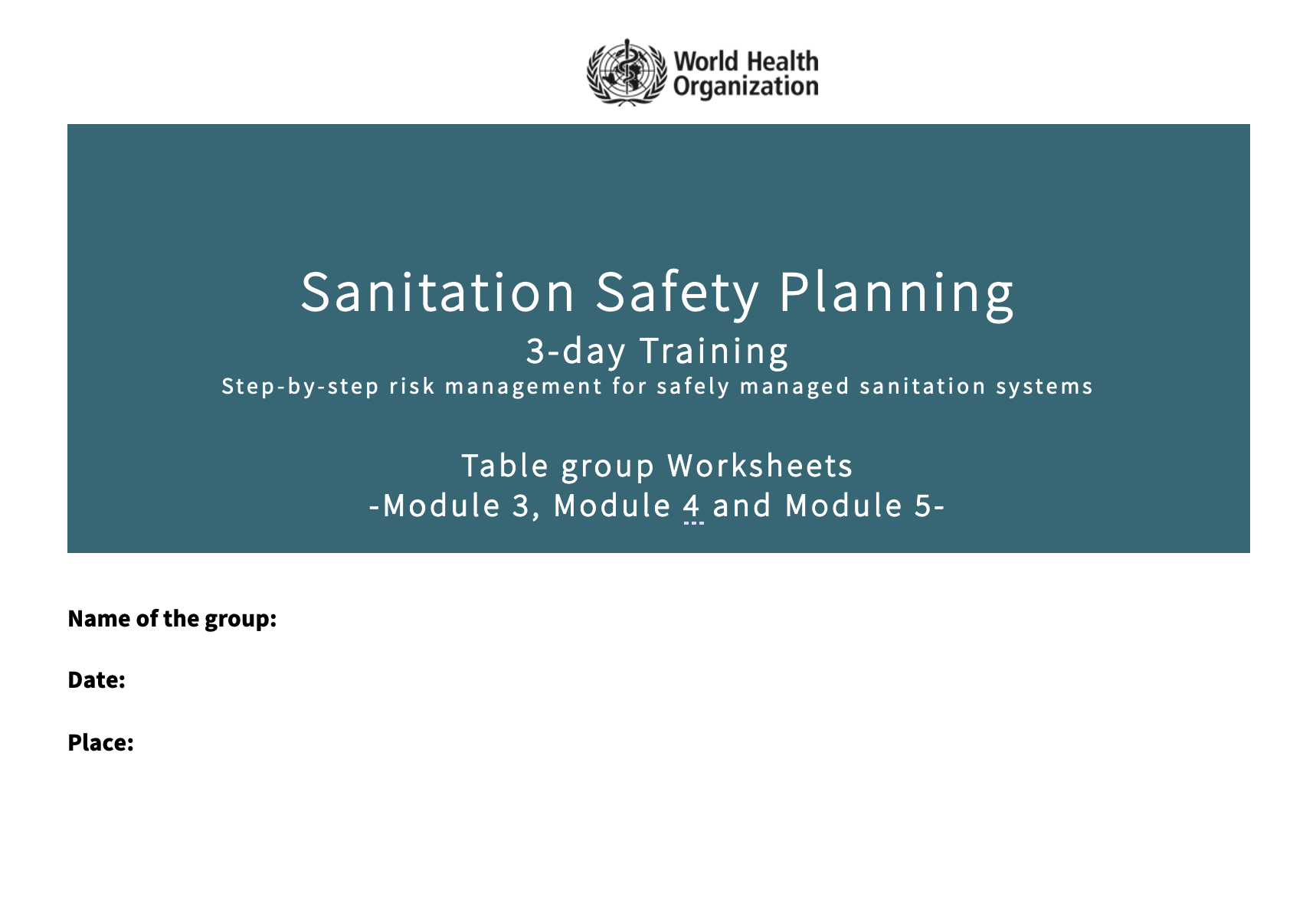 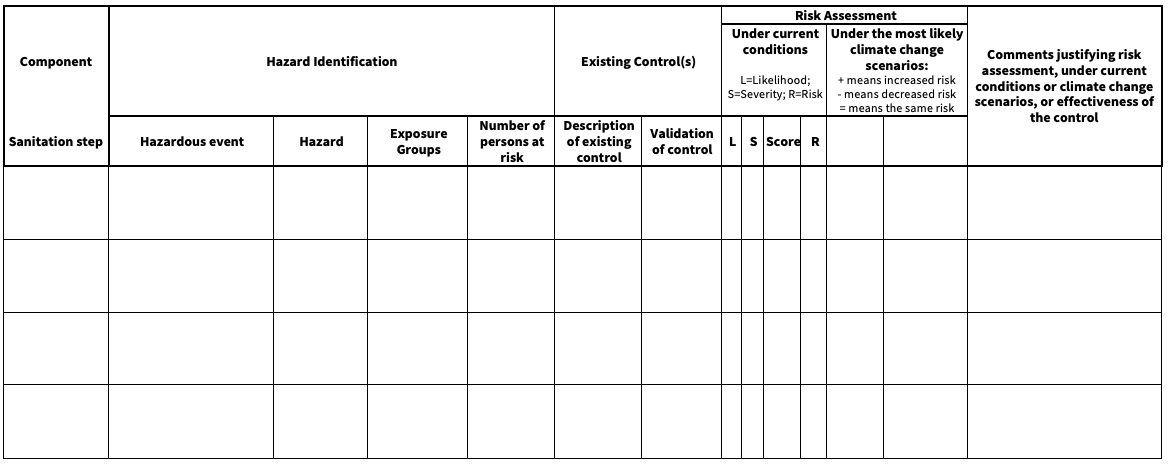 This step uses a structured approach to identify and prioritize the highest risks for which system improvements are needed.
Helps to identify which hazardous events are serious and which are moderate or insignificant.
SSP Manual


Page 52
Risk assessment methods
Quantitative methods
Team-based semi-quantitative
Team-based descriptive
Simple sanitary inspection
Specialized studies
Not used by SSP teams
Limited data
More experienced and more resourced teams
Suited for simple sanitation systems (on-site)
Depend on the judgement of the SSP team.
Choose a method that you are comfortable with and that is feasible
SSP Manual

Guidance note

3.7, page 53
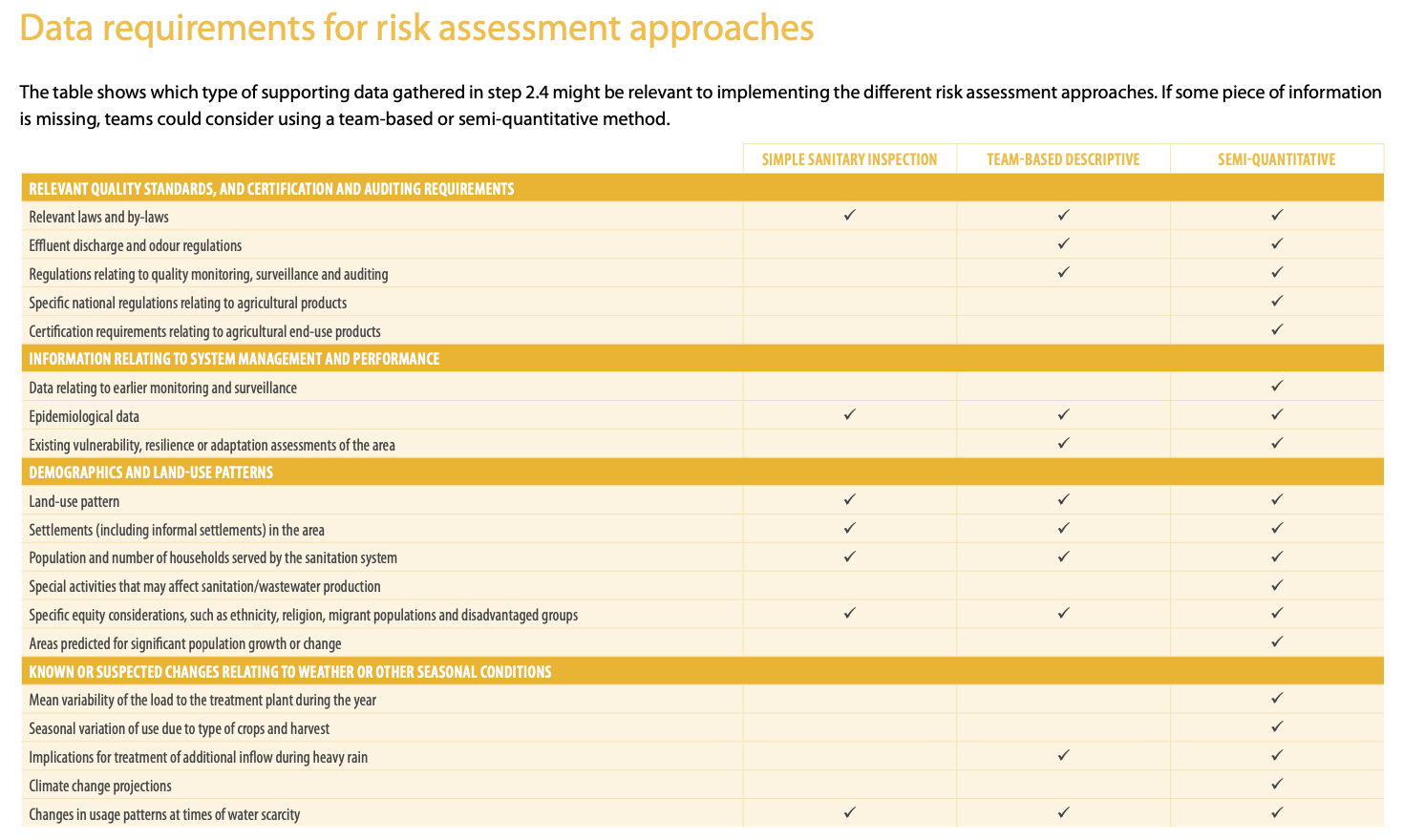 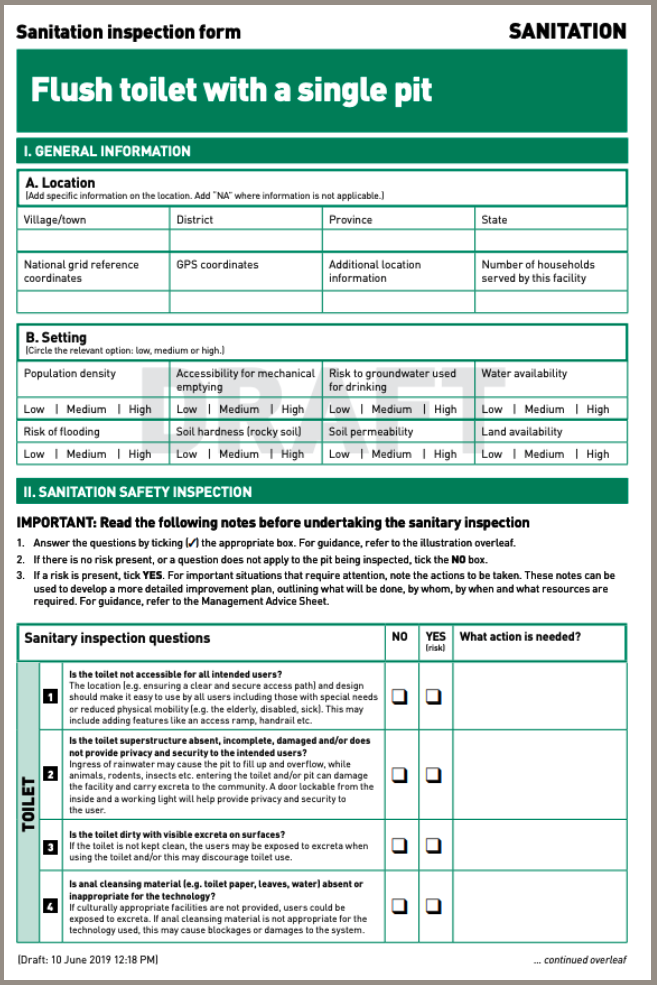 Simple sanitary inspections
Short, standardized observation checklists that can be adapted and used to assess risk factors in a sanitation system
WHO has prepared forms for:
dry toilet with a single pit
flush toilet with a single pit
dry toilet with a double pit
flush toilet with twin pits
flush toilet with septic tank or soak pit
urine-diverting dry toilet with cartridge or storage tank
flush toilet to a simplified or conventional sewerage system.
SSP Manual

Tool 3.2

Page 55
[Speaker Notes: These forms are used during field investigations to identify the presence of a predefined risk. As a first step, an SSP team member should note general information about the locality, including the number of facilities. They then judge predefined risks, such as the risk of flooding]
SSP Manual

Tool 3.3

Page 56
Team-based descriptive risk assessment
Based on their judgements, SSP teams classify hazardous events as high, medium or low risk.
Teams can develop their own health-related definitions of risk, or use the following:
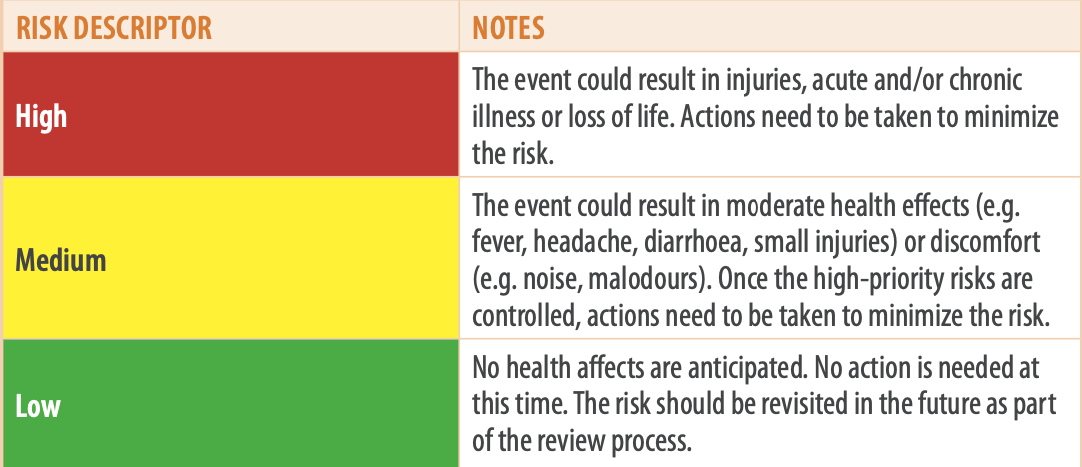 SSP Manual

Tool 3.5

Page 58
Semi-quantitative risk assessment
More rigorous risk assessment.
Appropriated for more well-defined regulatory environments.
Teams who are familiar with the WSP methodology.
Likelihood (L) x Severity (S) = Risk
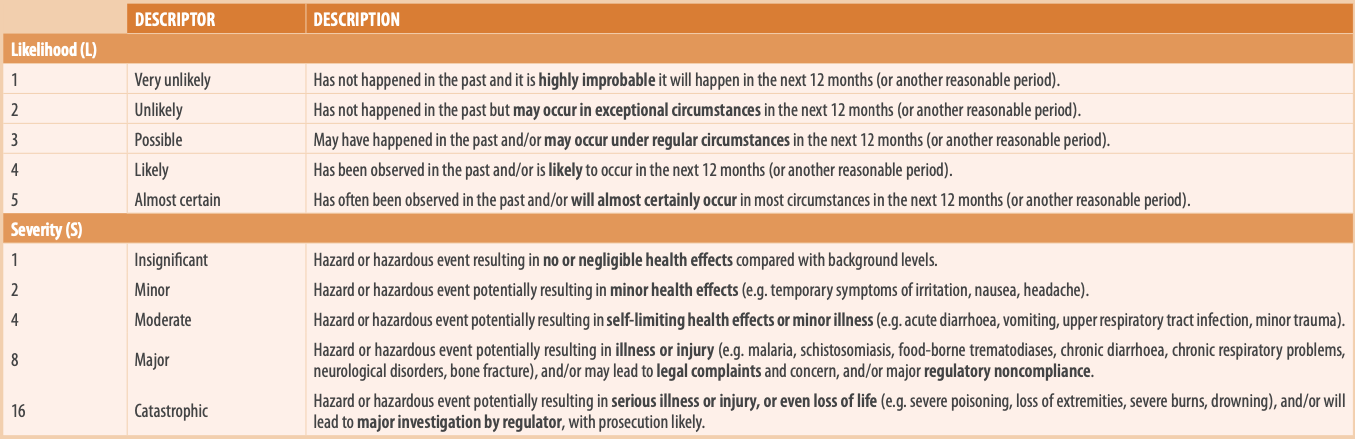 SSP Manual

Tool 3.6

Page 58
Semi-quantitative risk assessment matrix
Likelihood (L) x Severity (S) = Risk
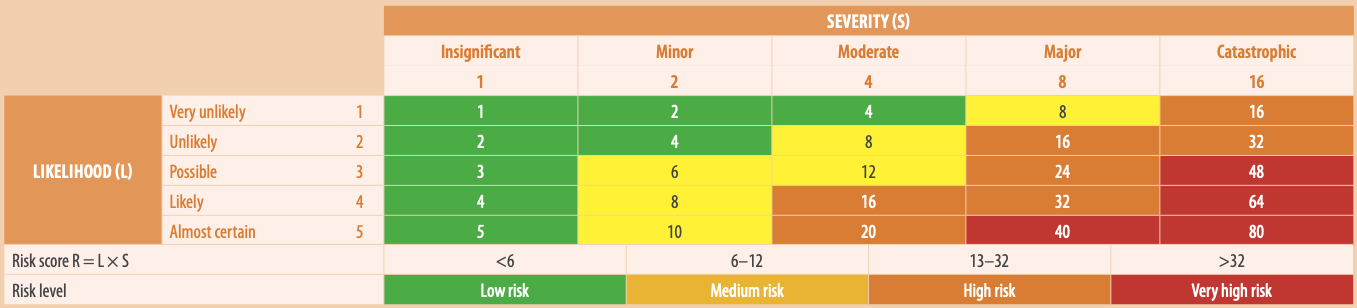 Decide on a consistent risk assessment methodology upfront.

Be specific in the risk assessment and relate it to the hazardous event.

Any descriptive and semi-quantitative risk assessment approach needs to be undertaken by several individuals for increasing objectivity of the risk assessment.
TIPS
Treat control measure failure as a separate hazardous event in its own right, with its own likelihood and severity.
SSP Manual

ANNEX 2

Page 115
When assessing the severity of hazardous events related to the use of wastewater for agriculture, use Annex 2.
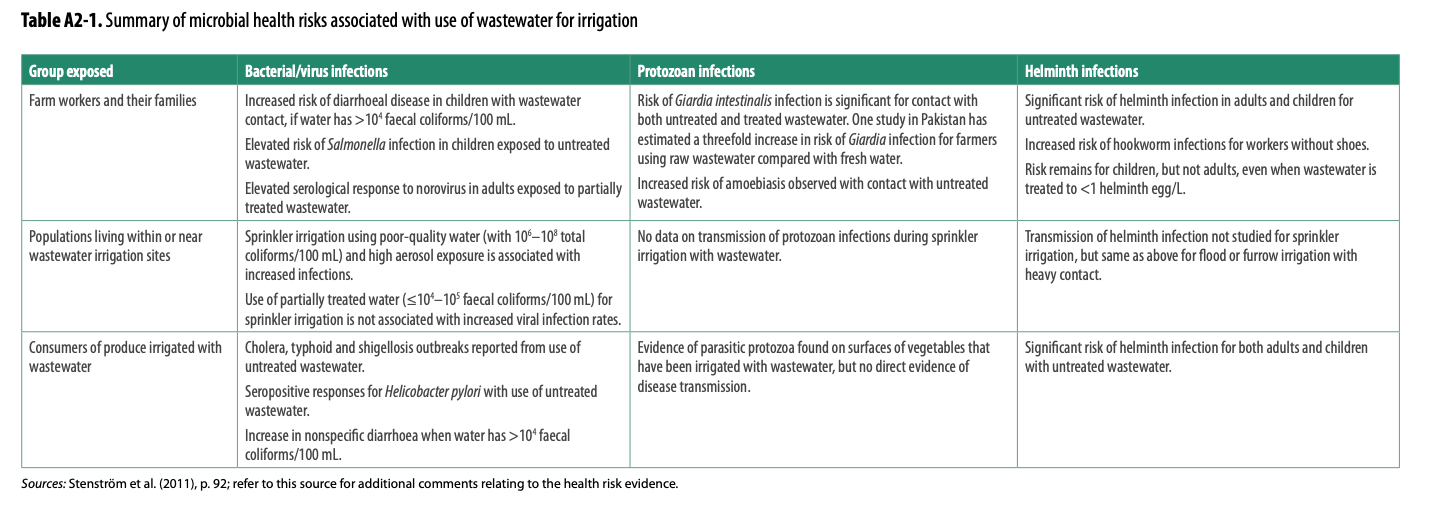 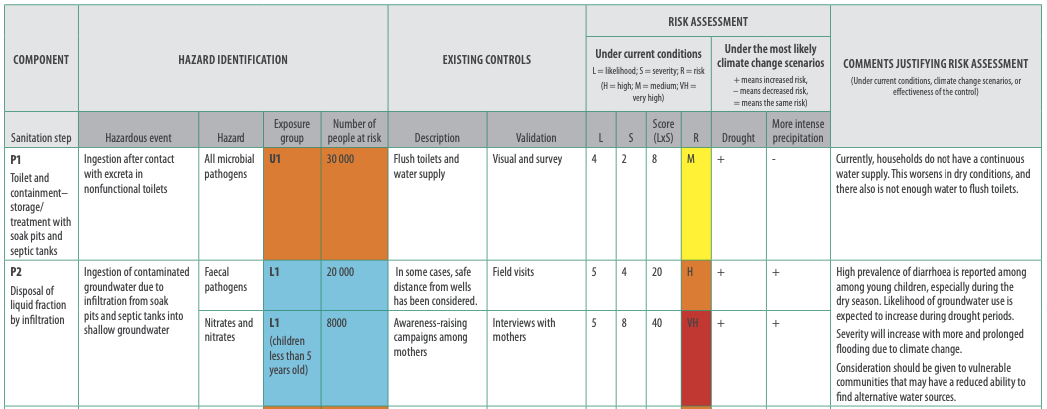 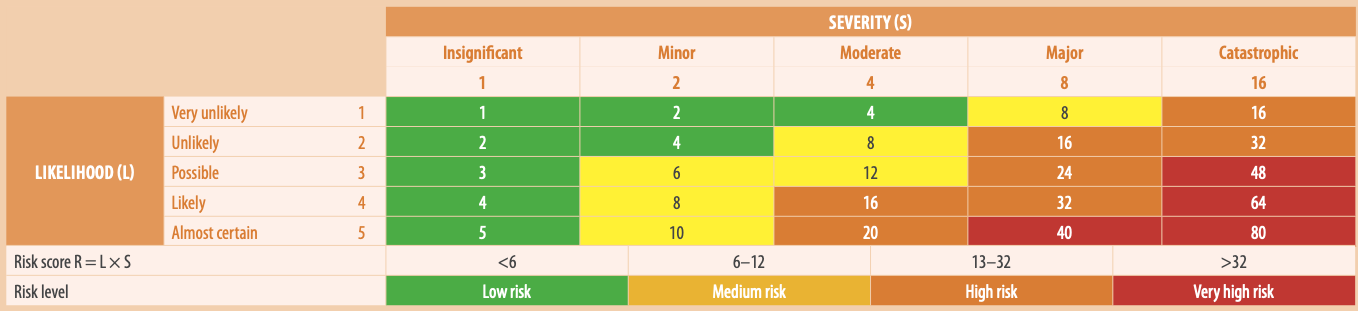 Record the risk assessment for every hazardous event and exposure group
SSP Manual

Guidance note

3.8, page 61
Climate change considerations when assessing risk
Severity of hazardous events may change…
Likelihood of hazardous events may change…
Discharge of effluent to a river is more significant during drought as the concentration of pollutants would be high
Under drought, sewer overflow frequency may reduce
Under storms or cyclones, infrastructure may be damaged
Therefore, we need to:
Consider climate change projections to estimate risk.
When not available, consider different climate scenarios.
Prioritise climate scenarios  that results in the largest increase in risk.
SSP Manual

Guidance note

3.8, page 61
Hazardous event: Ingestion of contaminated groundwater due to leakage from sewers and drains into shallow groundwater 
Exposure group: local community
Example:
Risk assessment
under current conditions

Likelihood 4 (likely) x Severity 4 (moderate)= Risk 16 (medium)
Under floods/wet conditions scenario
Under drought/dry conditions scenario
+ risk increases
+ risk increases
Under drought, the likelihood of collecting water for drinking from shallow sources increases.
Under flooding scenarios, the quality of groundwater is affected by pollutants.
SSP Manual

Guidance note

3.8, page 61
Risk assessment for climate change and climate variability
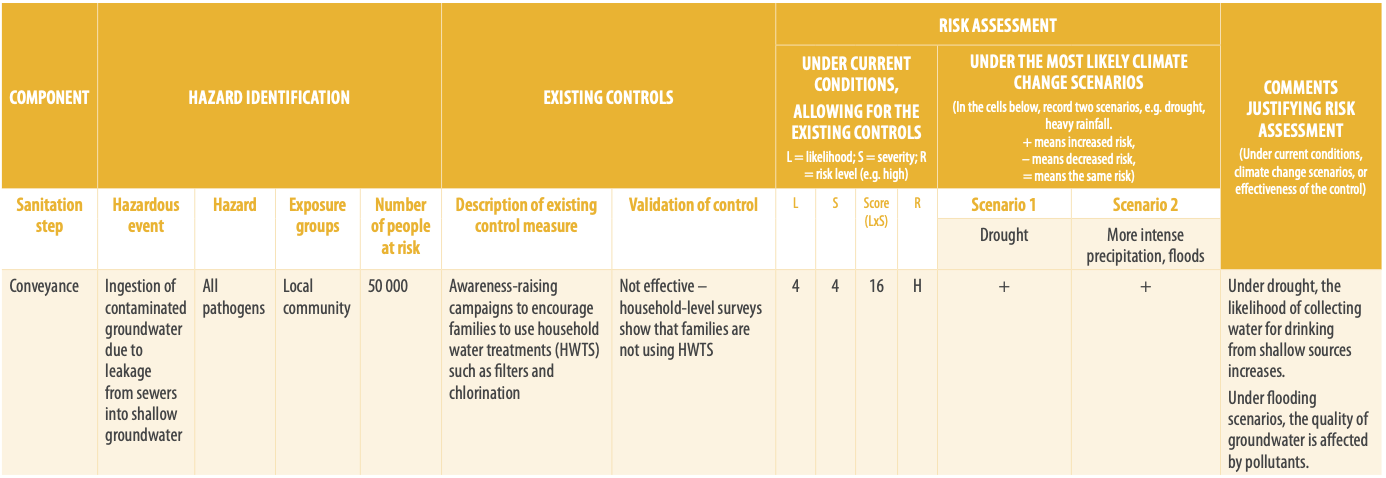 SSP Manual

Tool 3.8

Page 60
Prioritization of hazardous events
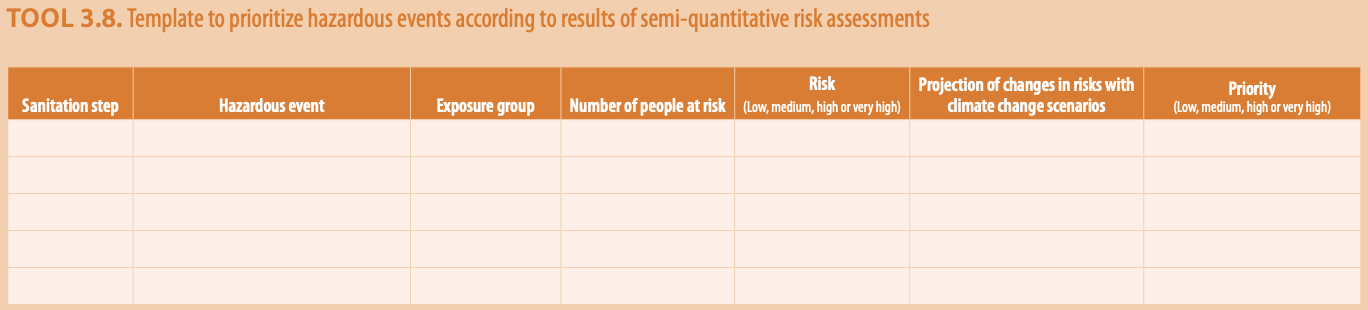 [Speaker Notes: Tool 3.8 allows the team to summarize the highest risks. It is essential to consider the number of people who are at risk while prioritizing the hazardous events. These will be addressed in the improvement actions selected in Module 4.]
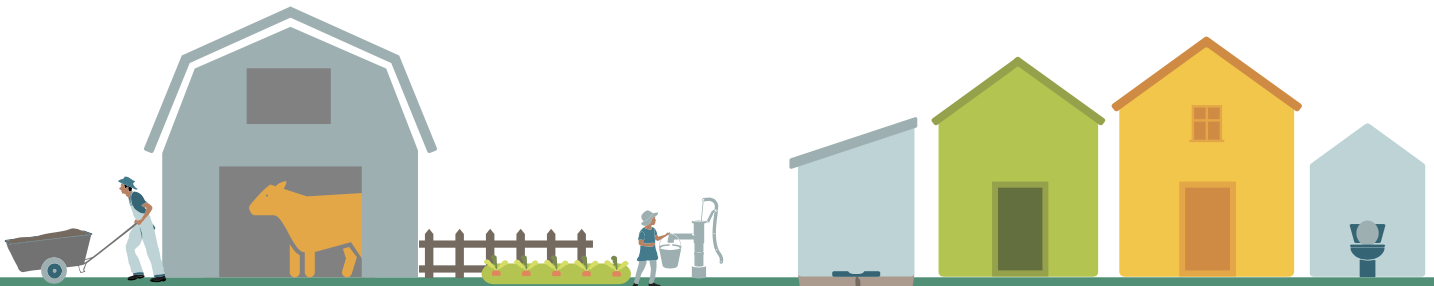 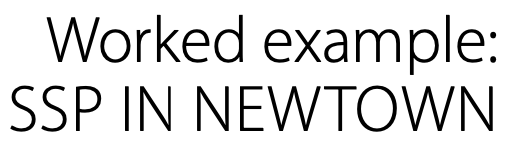 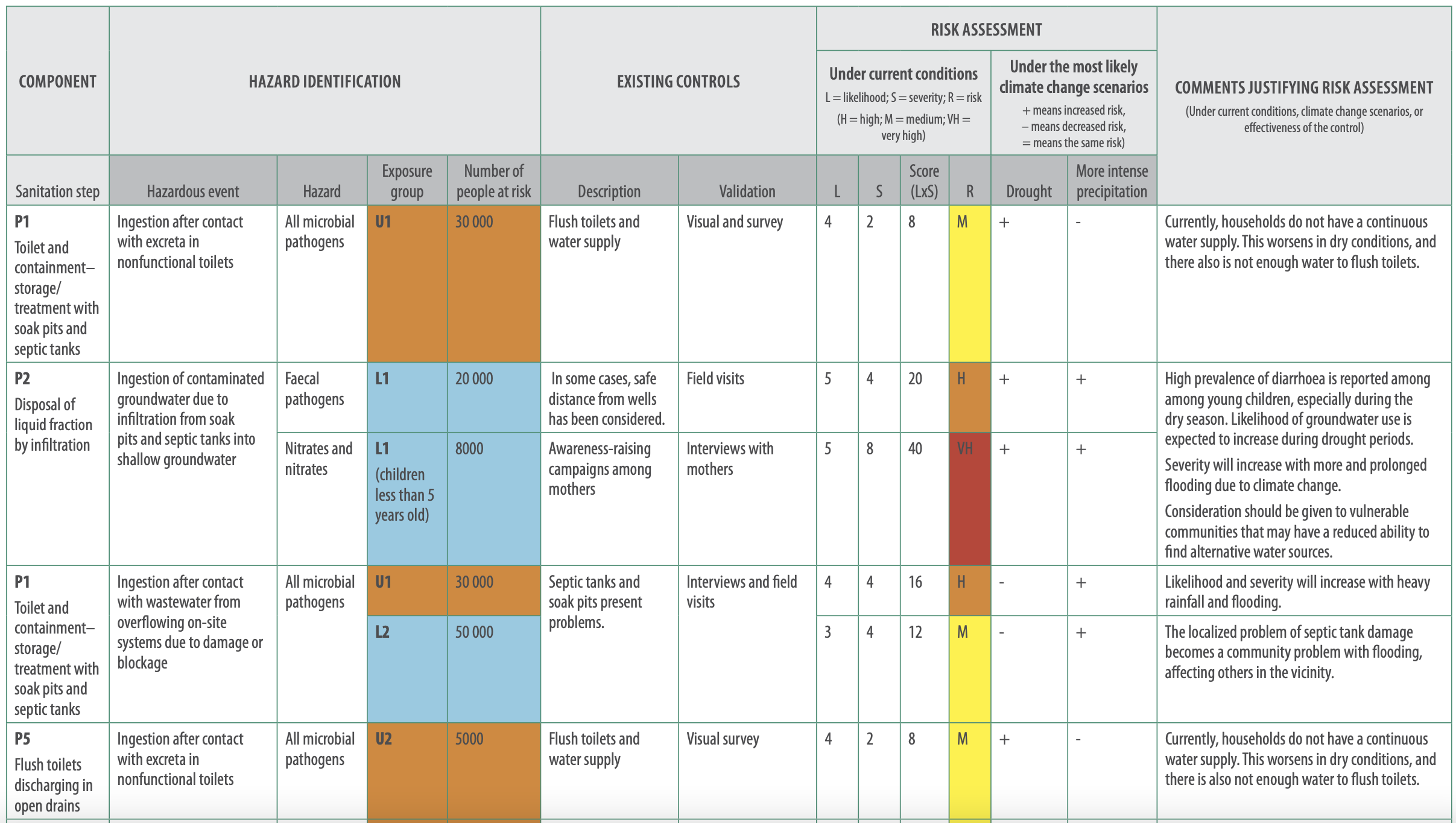 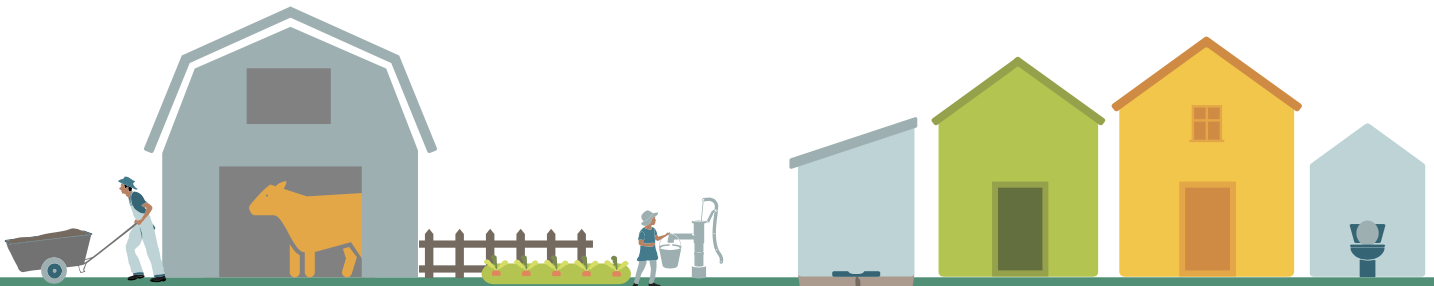 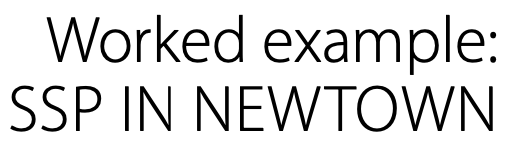 Newtown’s prioritized hazardous events with very high risk
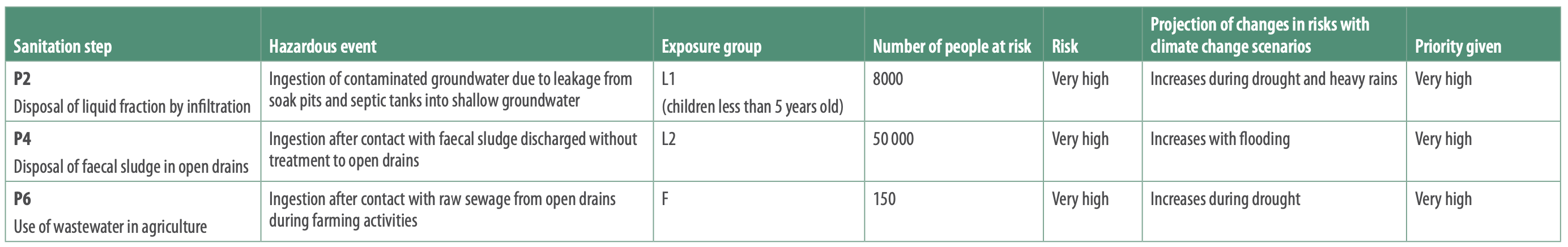 Newtown’s prioritized hazardous events with high risk
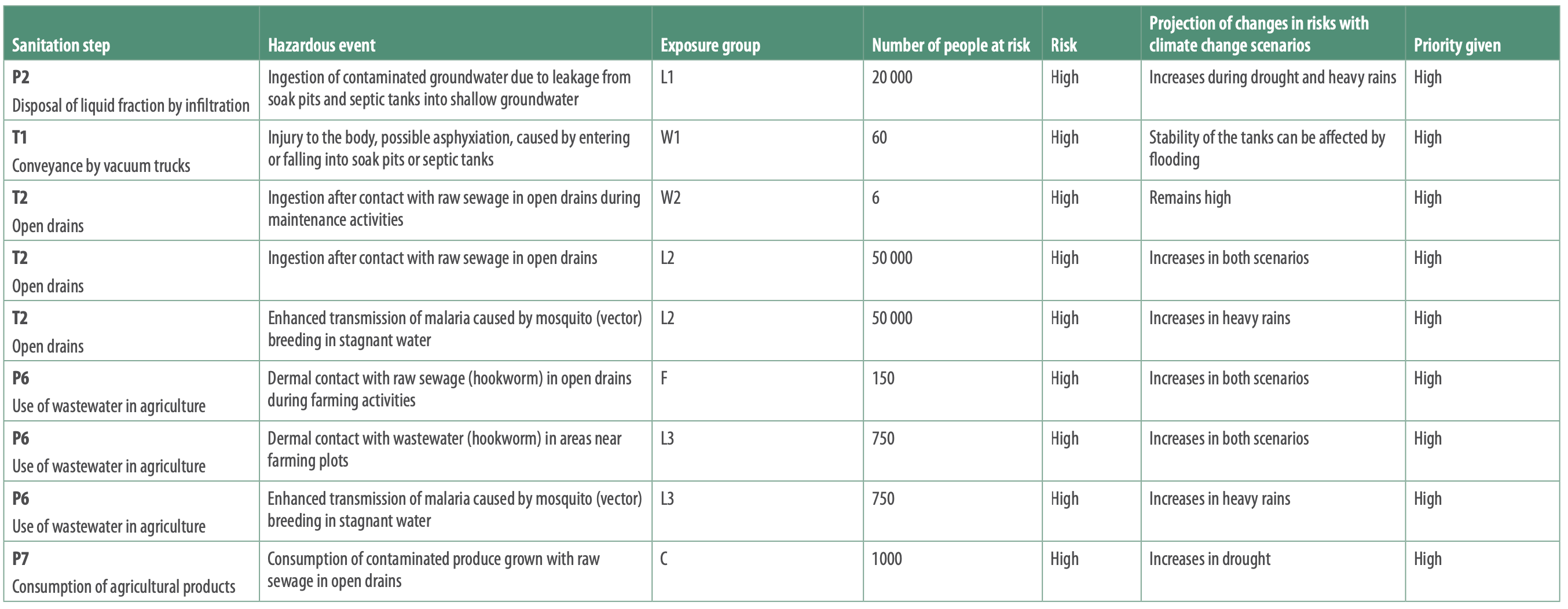 GROUP WORK
Applying Step 3.3 to your SSP
Use table group worksheet Module 3 for instructions.
Within your groups:
Assess risk under normal conditions
Choose two climate change scenarios
Assess risk under climate change scenarios
After the assessment, make a list of the prioritised risks
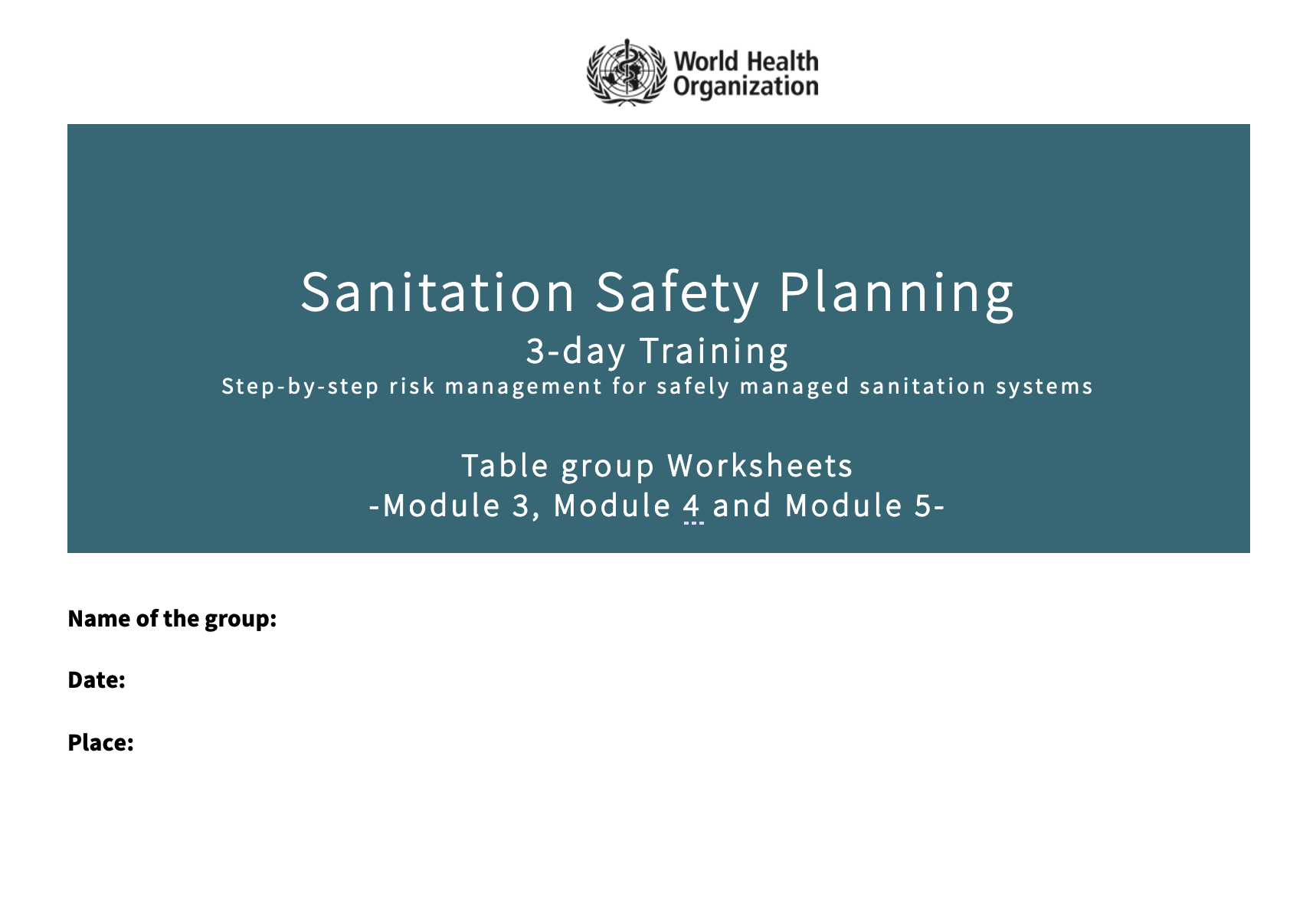 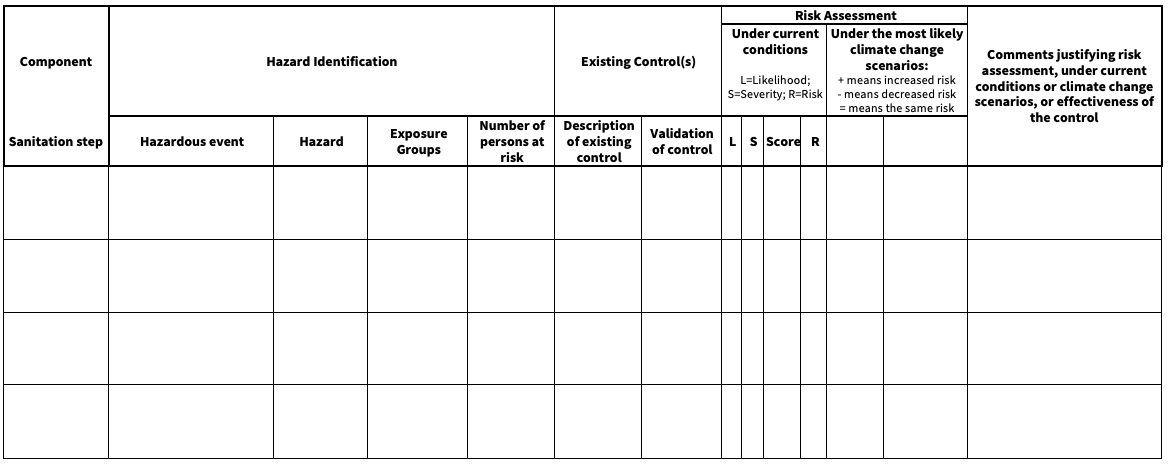 Sharing groups results of implementation of Module 3
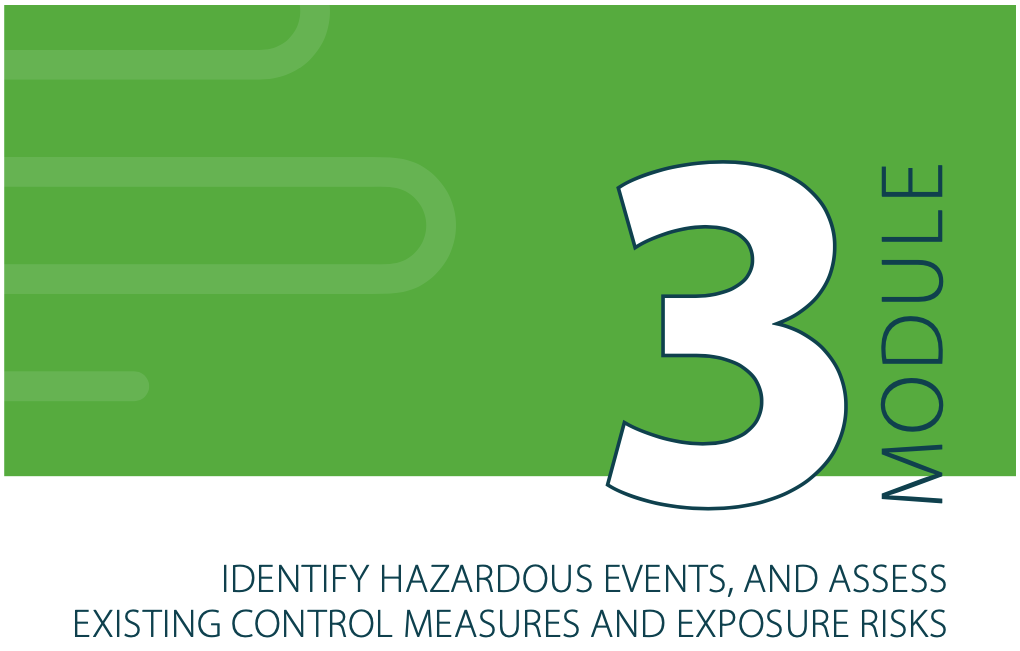 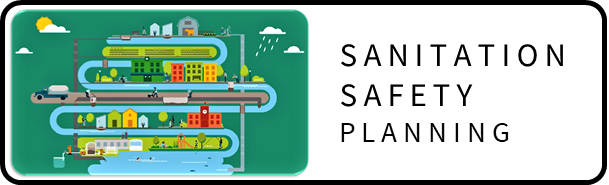